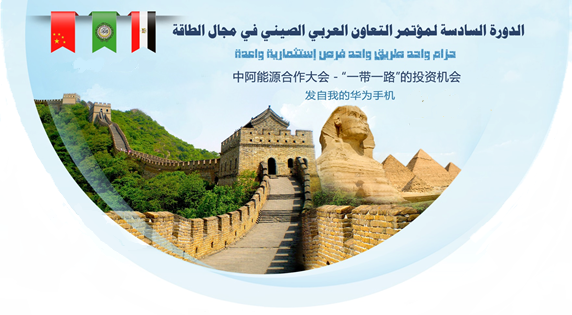 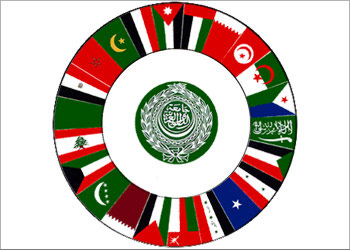 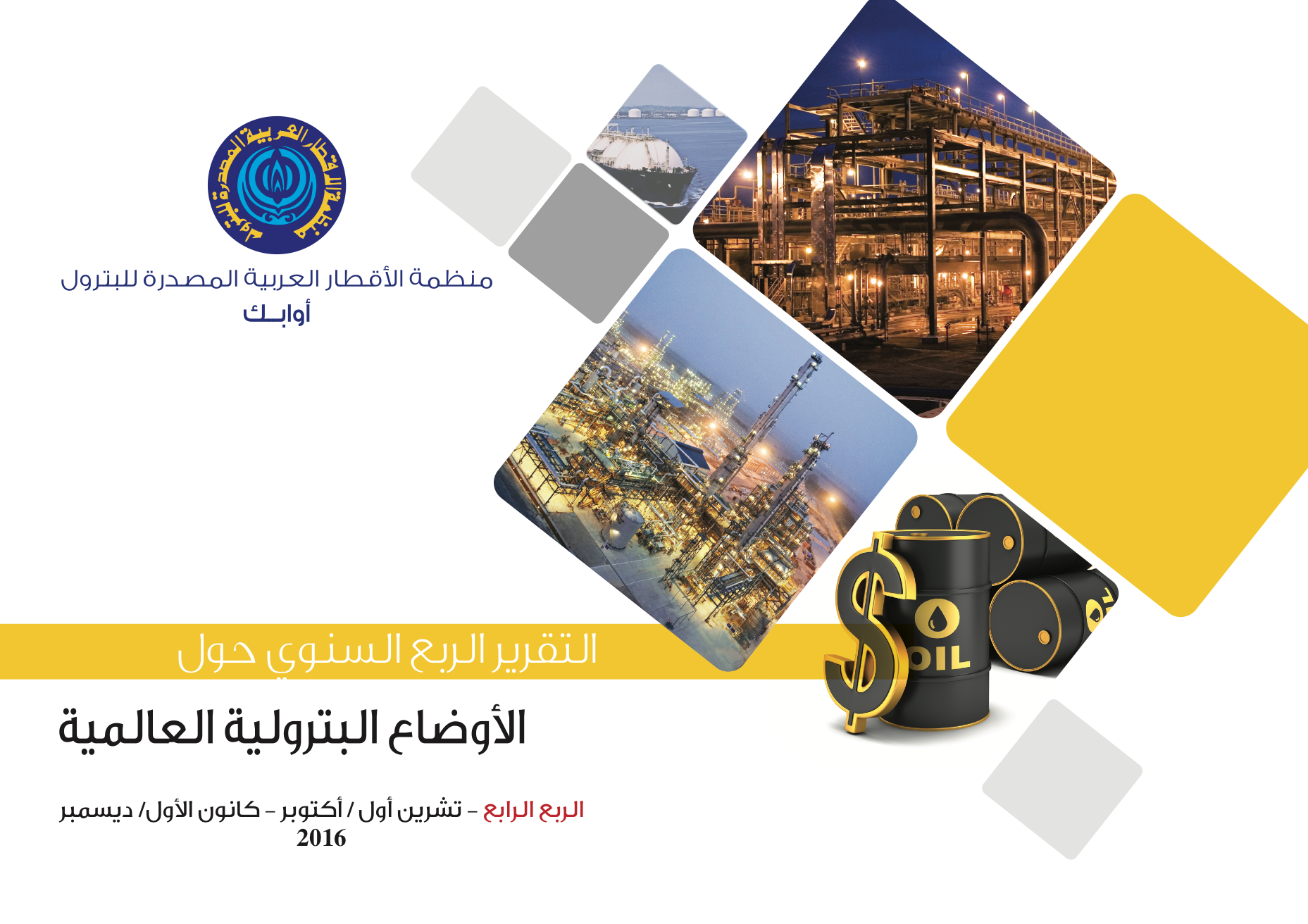 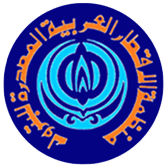 5 – 8 نوفمبر 2018، القاهرة
جمهورية مصر العربية
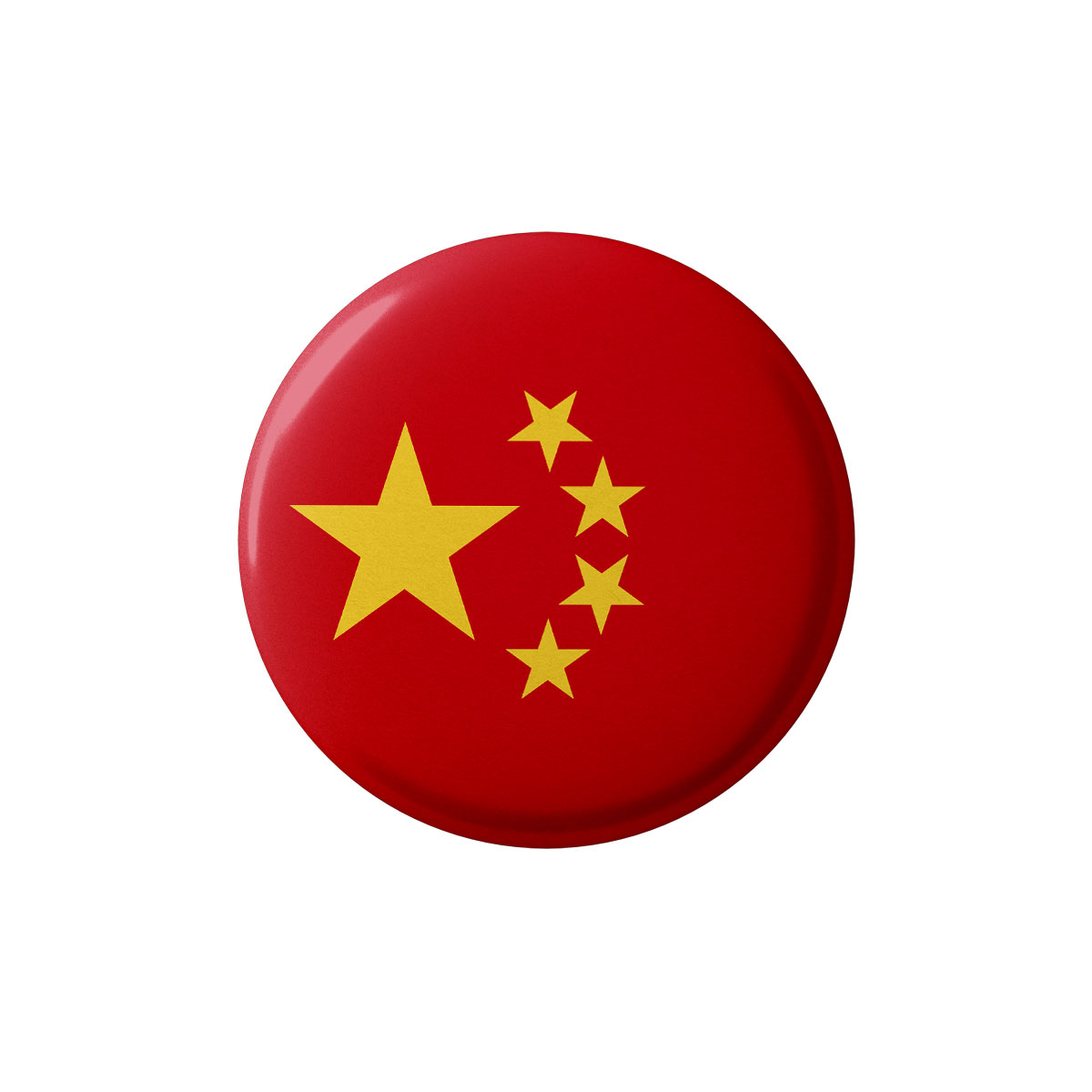 “واقع واَفاق التعاون العربي الصيني في مجال النفط والغاز الطبيعي”
Current and  Future Outlook of  Arab – Chinese Cooperation in Oil and Natural Gas Field
عبد الفتاح دندي
Abdulfattah Arefi Dandi
مدير الإدارة الاقتصادية، منظمة أوابك
Director of Economics Department, OAPEC
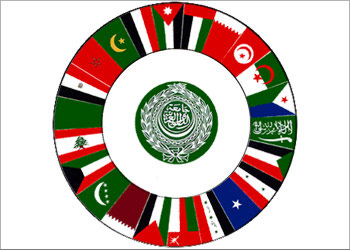 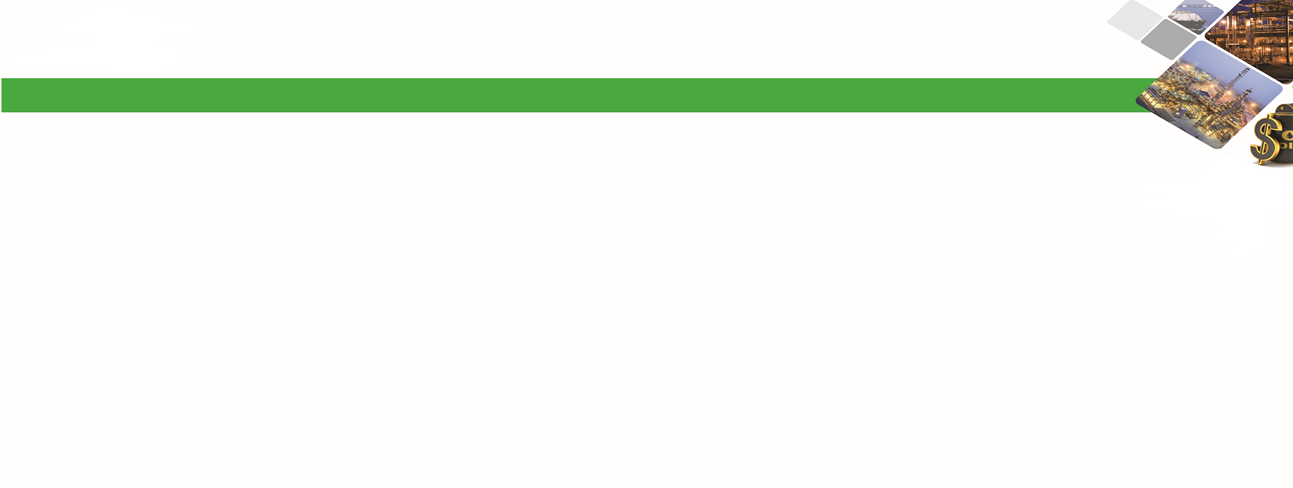 المحاور الرئيسية للورقة
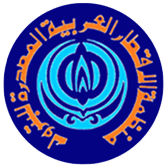 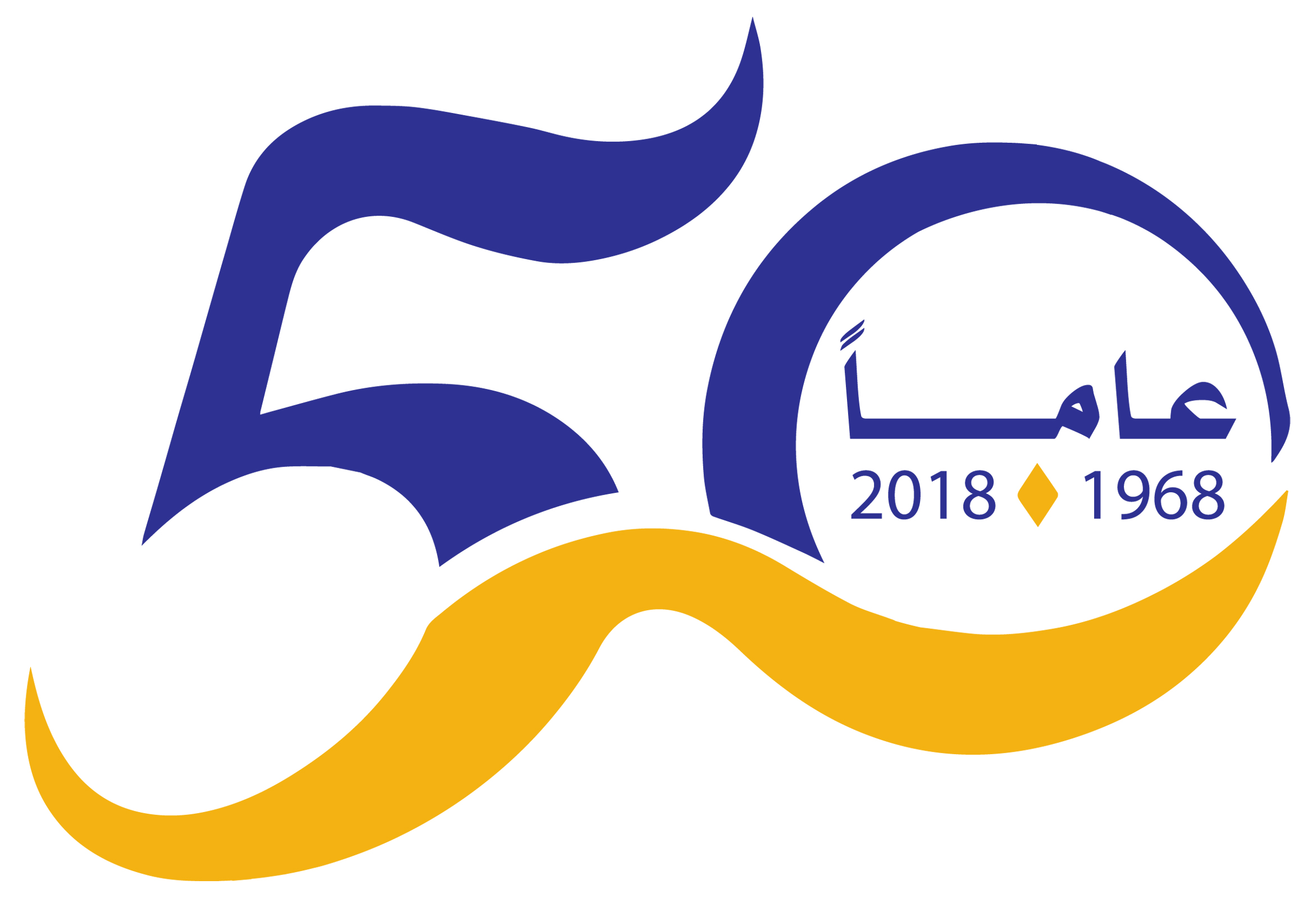 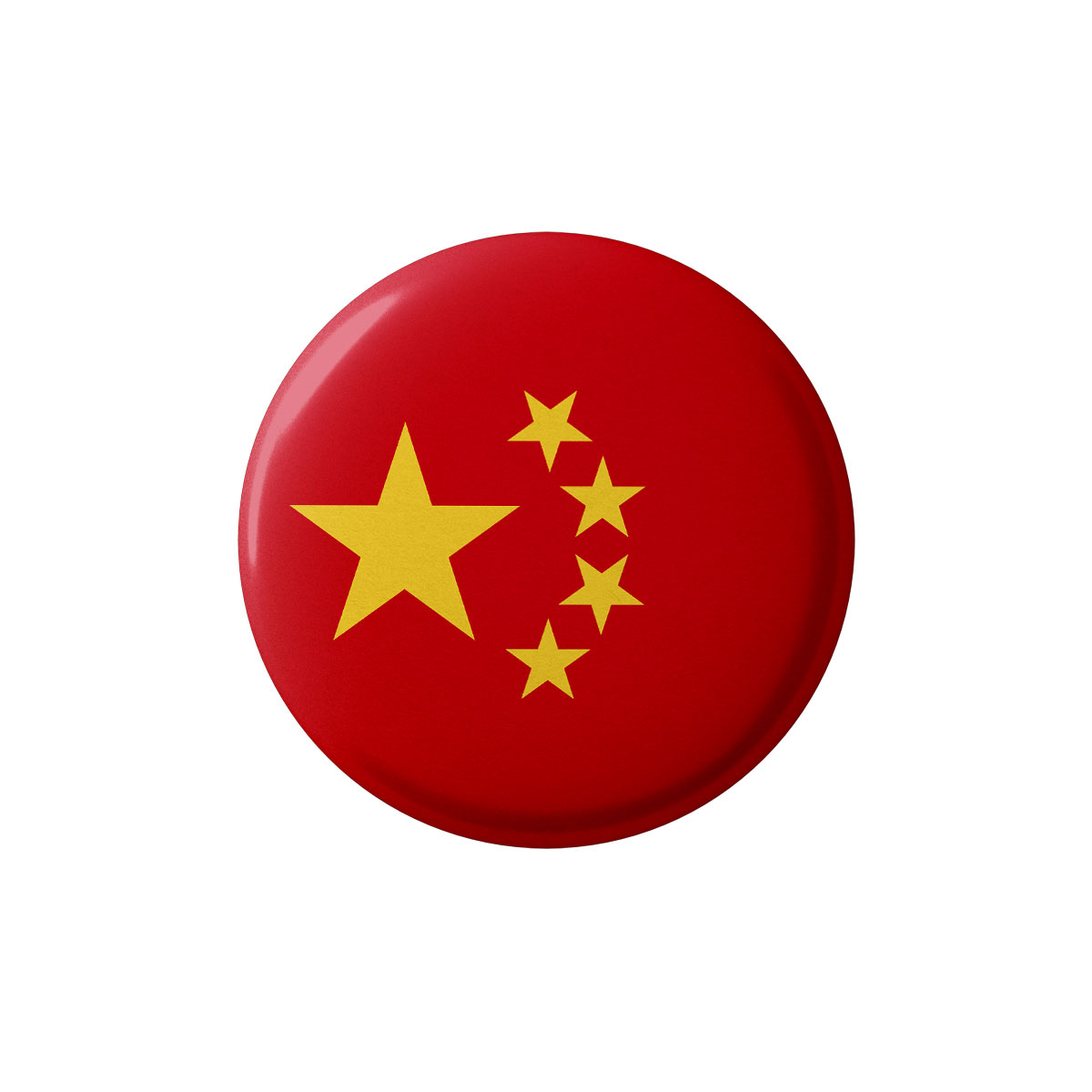 المحور الأول
موقع الدول العربية في السوق البترولية العالمية: الحاضر والمستقبل
المحور الثاني
المحور الثاني
الوضع الحالي والمستقبلي لقطاع النفط والغاز الطبيعي في الصين
الوضع الحالي والمستقبلي لقطاع النفط والغاز الطبيعي في الصين
تعزيز التعاون العربي الصيني في مجال الطاقة من منطلق أمن الامدادات مقابل أمن الطلب
تعزيز التعاون العربي الصيني في مجال الطاقة من منطلق أمن الامدادات مقابل أمن الطلب
المحور الثالث
المحور الثالث
الخلاصة والتوصيات
التوصيات
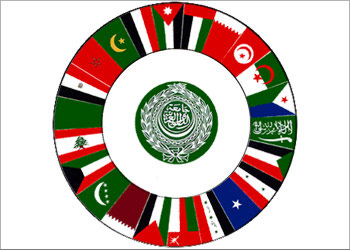 المحور الأول: موقع الدول العربية في السوق البترولية العالمية: الحاضر والمستقبل
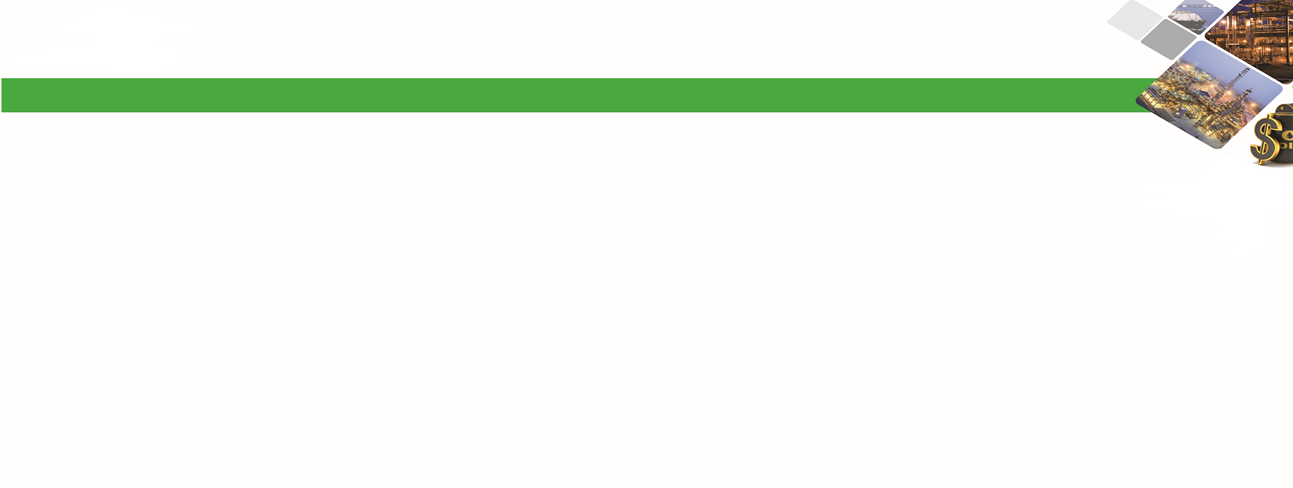 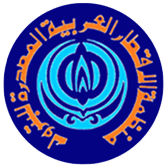 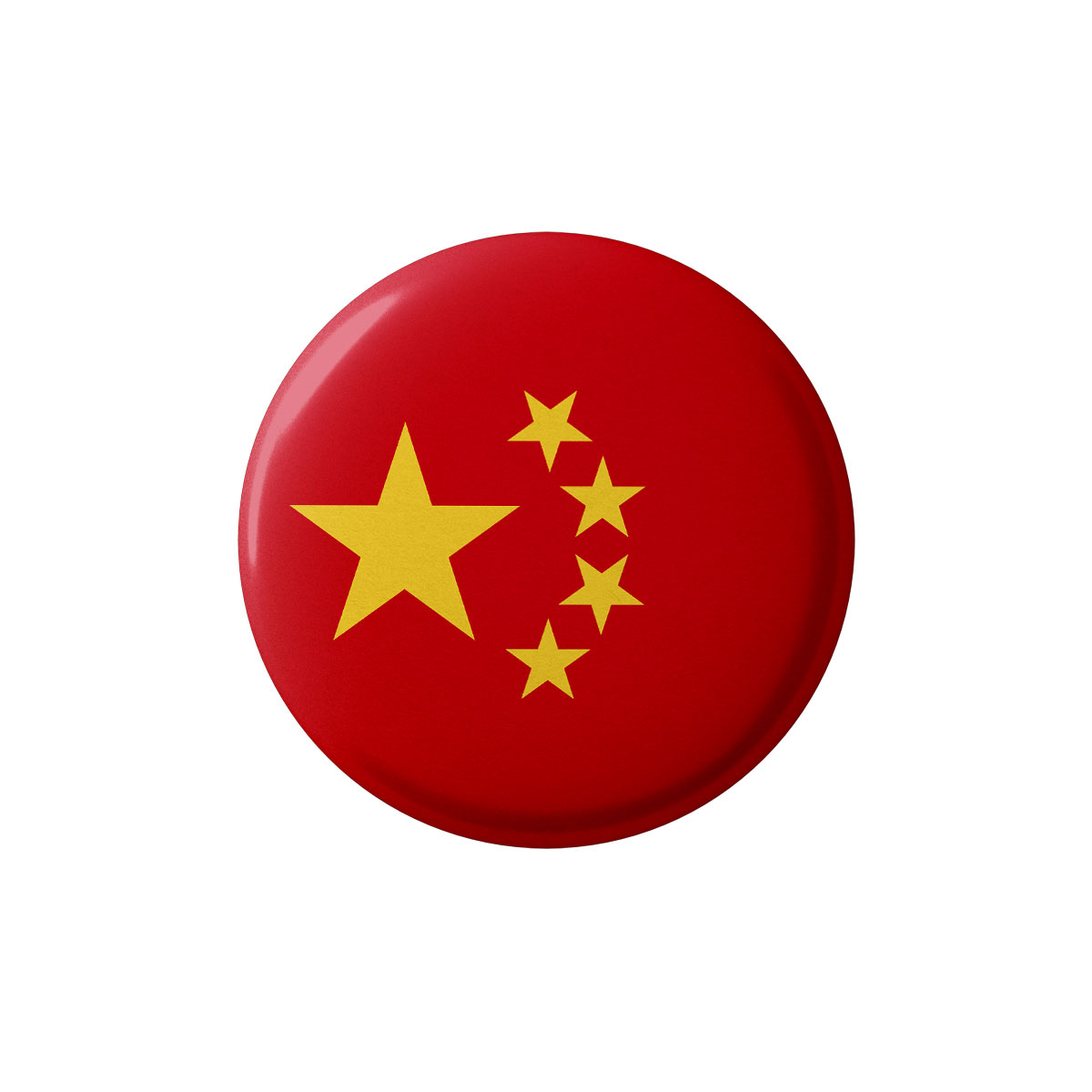 1. النفط الخام
توزع الاحتياطي المؤكد من النفط وفق المجموعات الدولية، 2017 (%)
توزع الإنتاج العالمي من النفط الخام وفق المجموعات الدولية، 2017 (%)
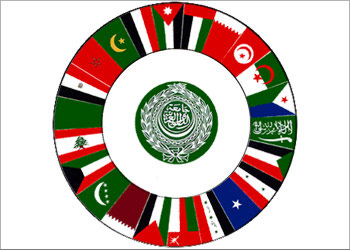 المحور الأول: موقع الدول العربية في السوق البترولية العالمية: الحاضر والمستقبل
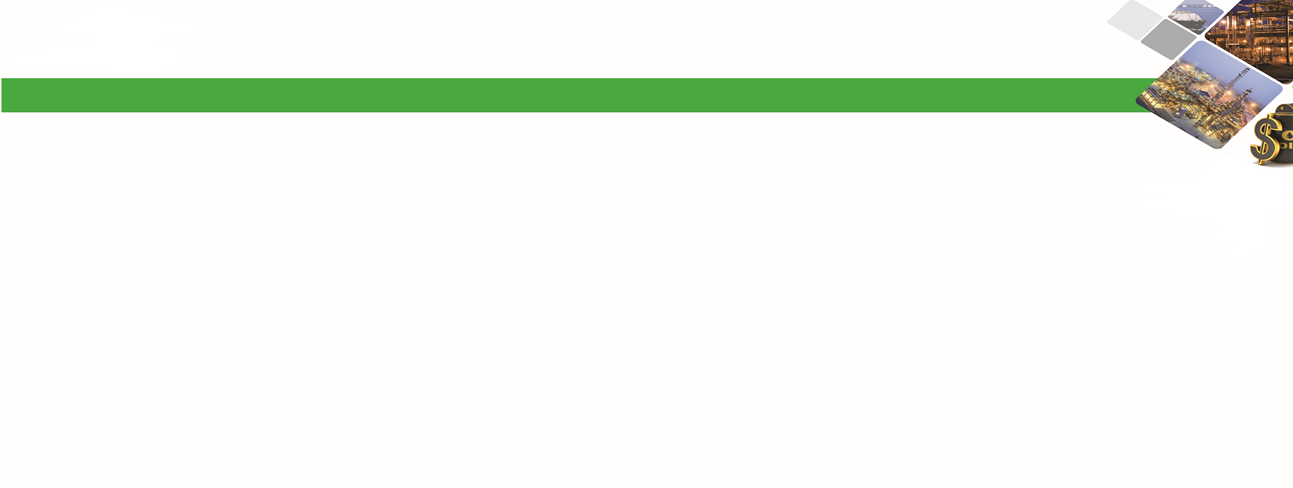 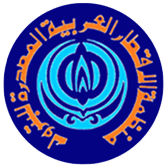 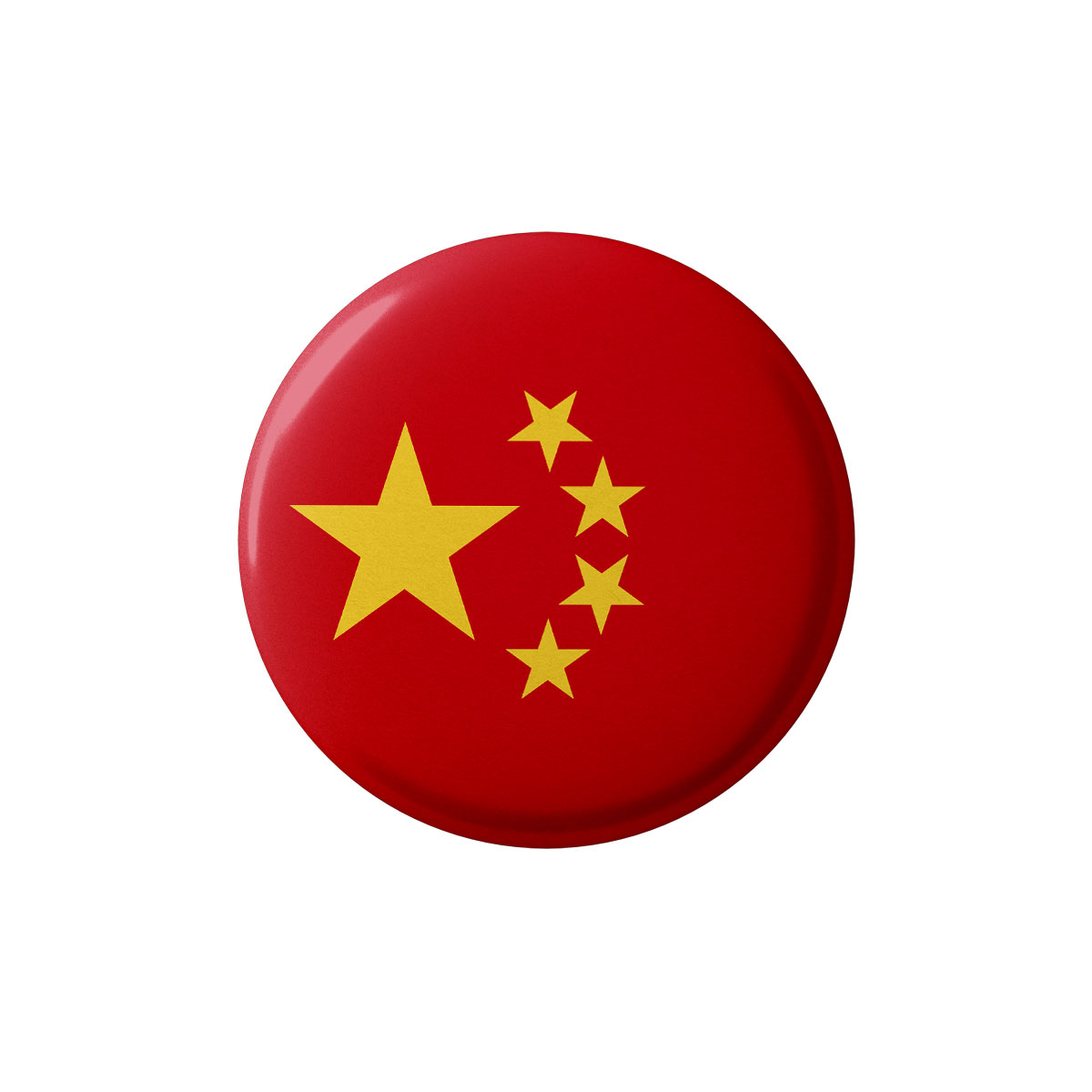 1. النفط الخام
الميزان النفطي وفق المجموعات الدولية، (مليون برميل/يوم)
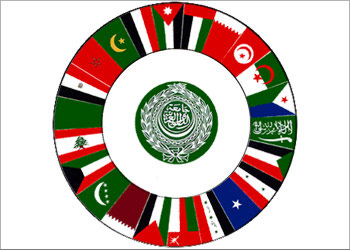 المحور الأول: موقع الدول العربية في السوق البترولية العالمية: الحاضر والمستقبل
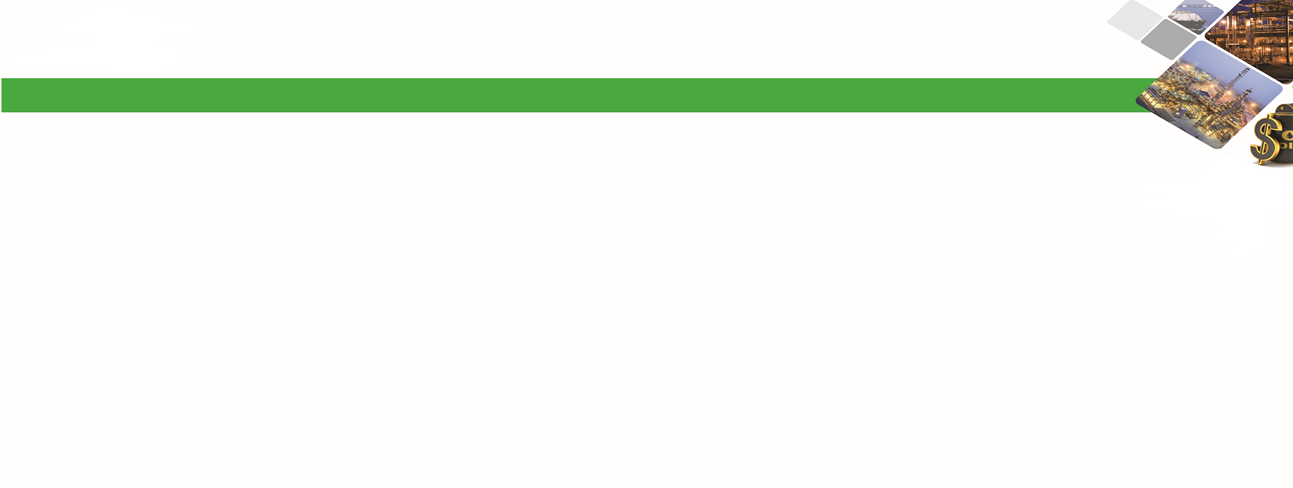 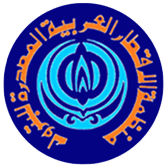 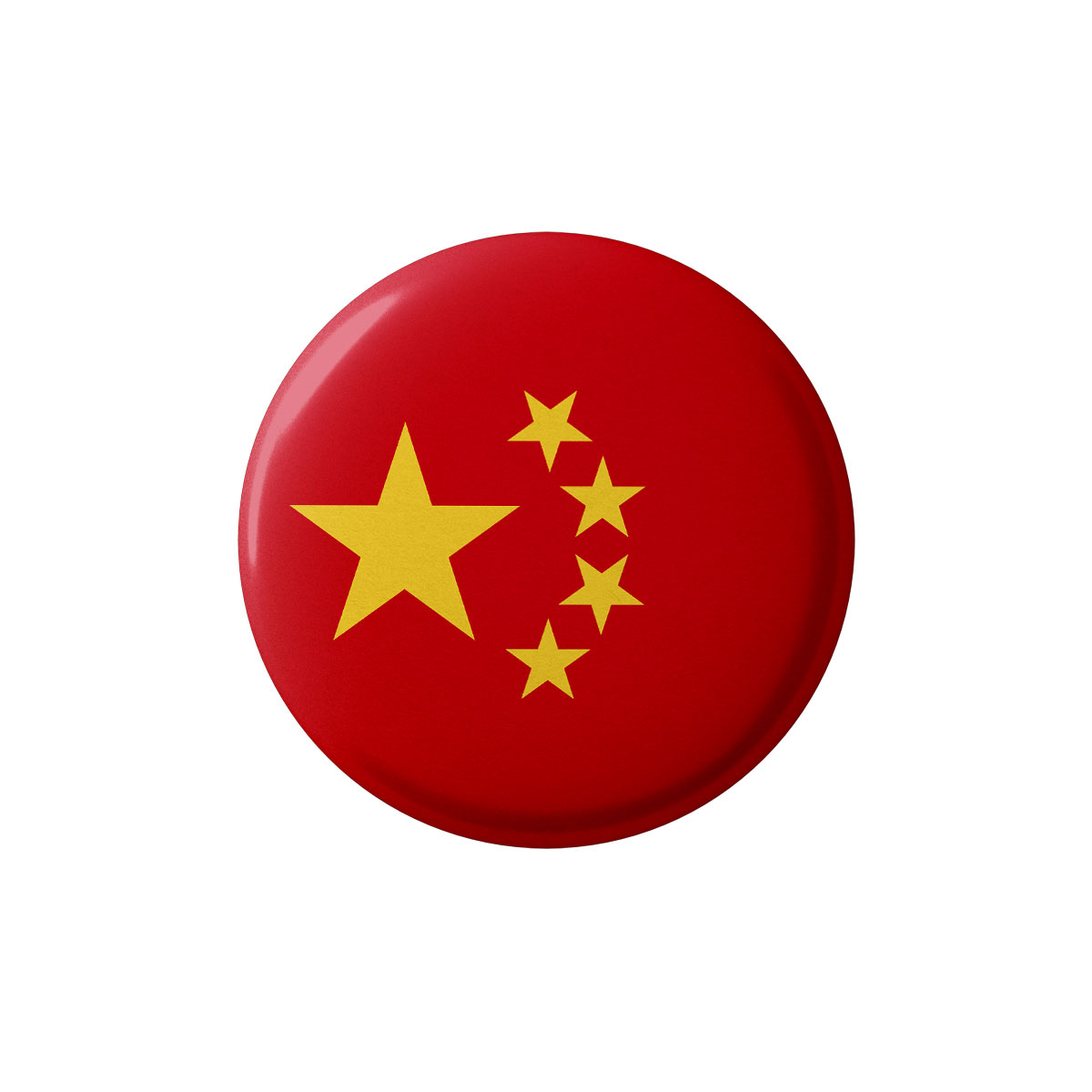 2. الغاز الطبيعي
توزع الاحتياطي المؤكد من الغاز الطبيعي وفق المجموعات الدولية، 2017 (%)
توزع الكميات المنتجةمن الغاز المسوق وفق المجموعات الدولية، 2017 (%)
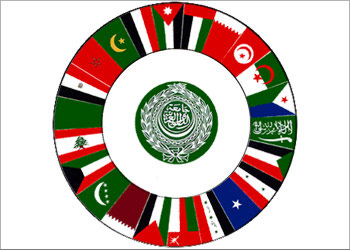 المحور الأول: موقع الدول العربية في السوق البترولية العالمية: الحاضر والمستقبل
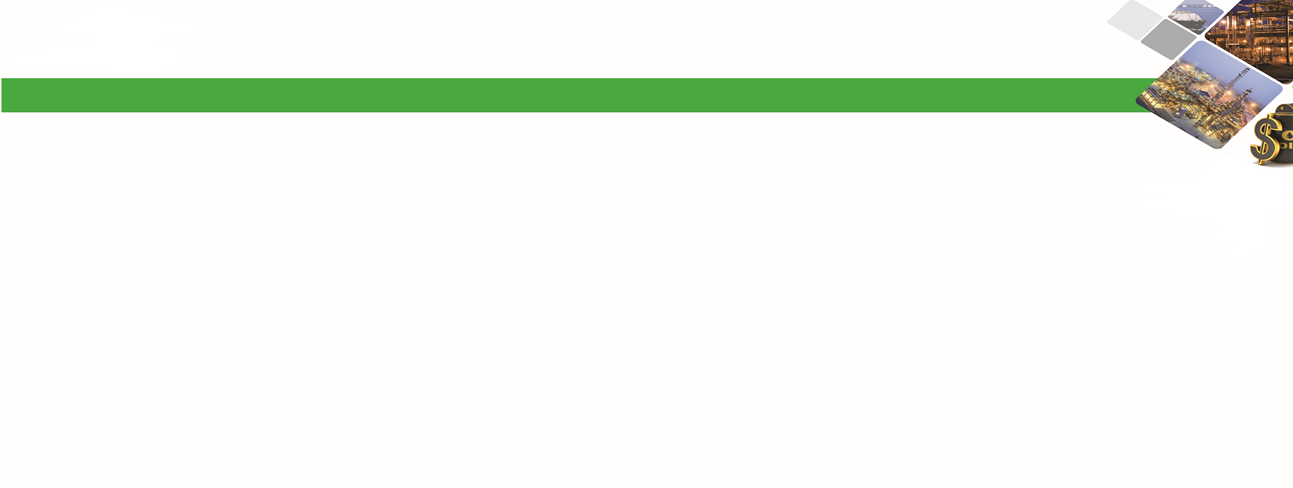 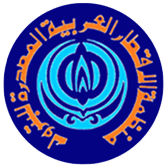 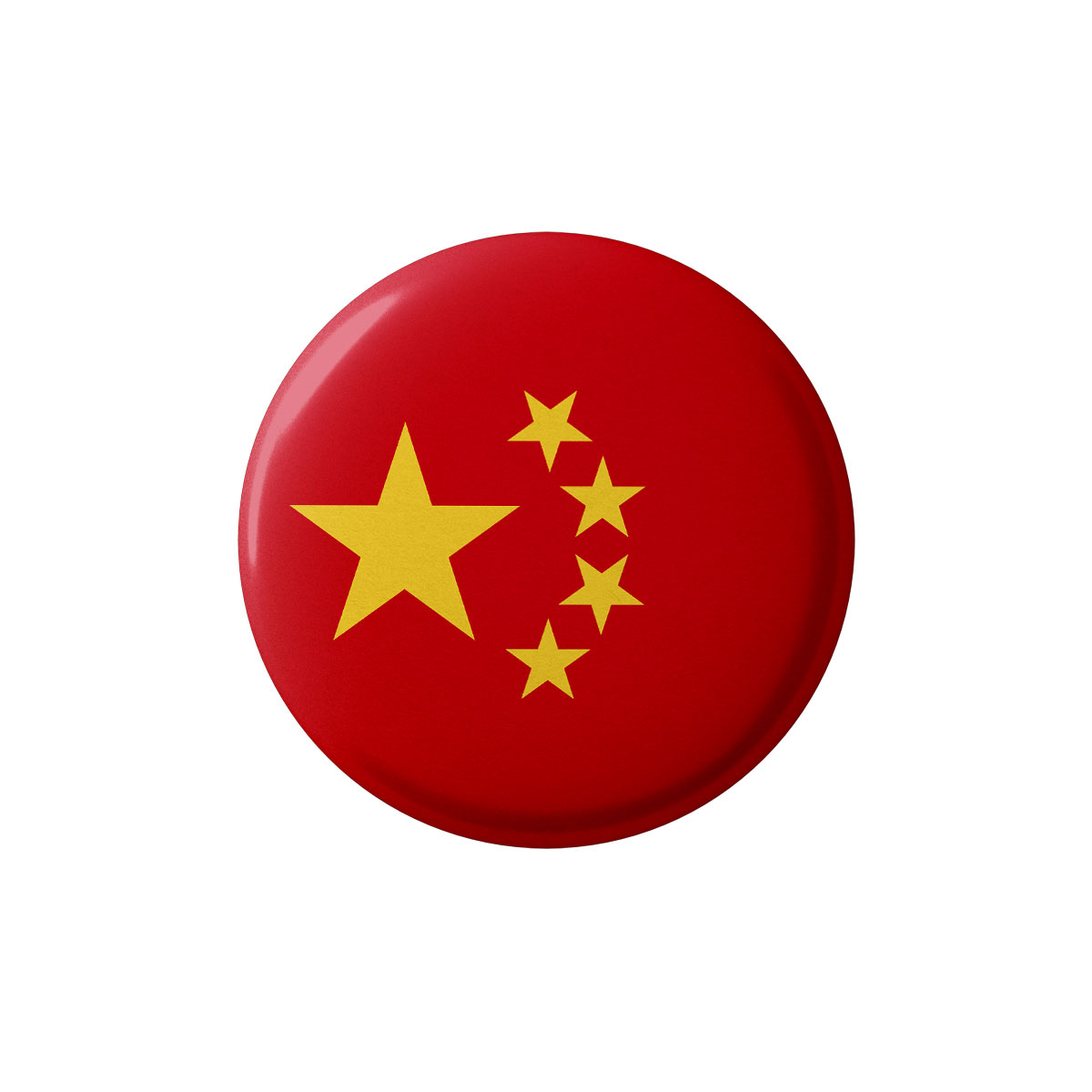 2. الغاز الطبيعي
ميزان الغاز الطبيعي وفق المجموعات الدولية، (مليار متر مكعب)
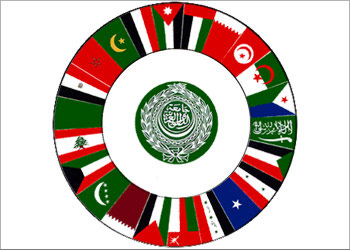 المحور الأول: موقع الدول العربية في السوق البترولية العالمية: الحاضر والمستقبل
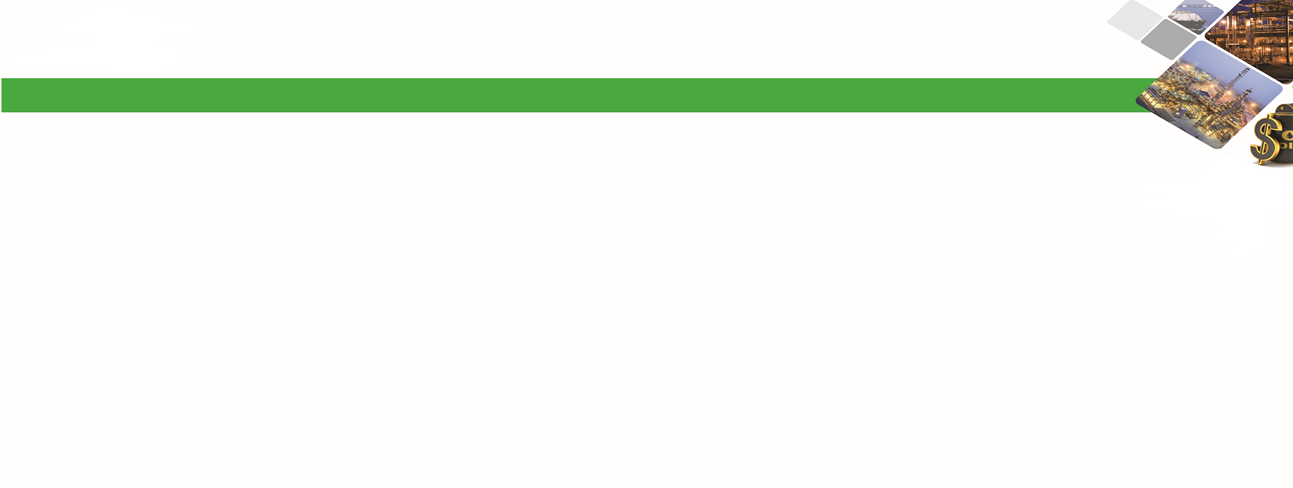 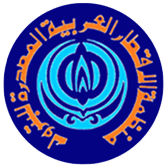 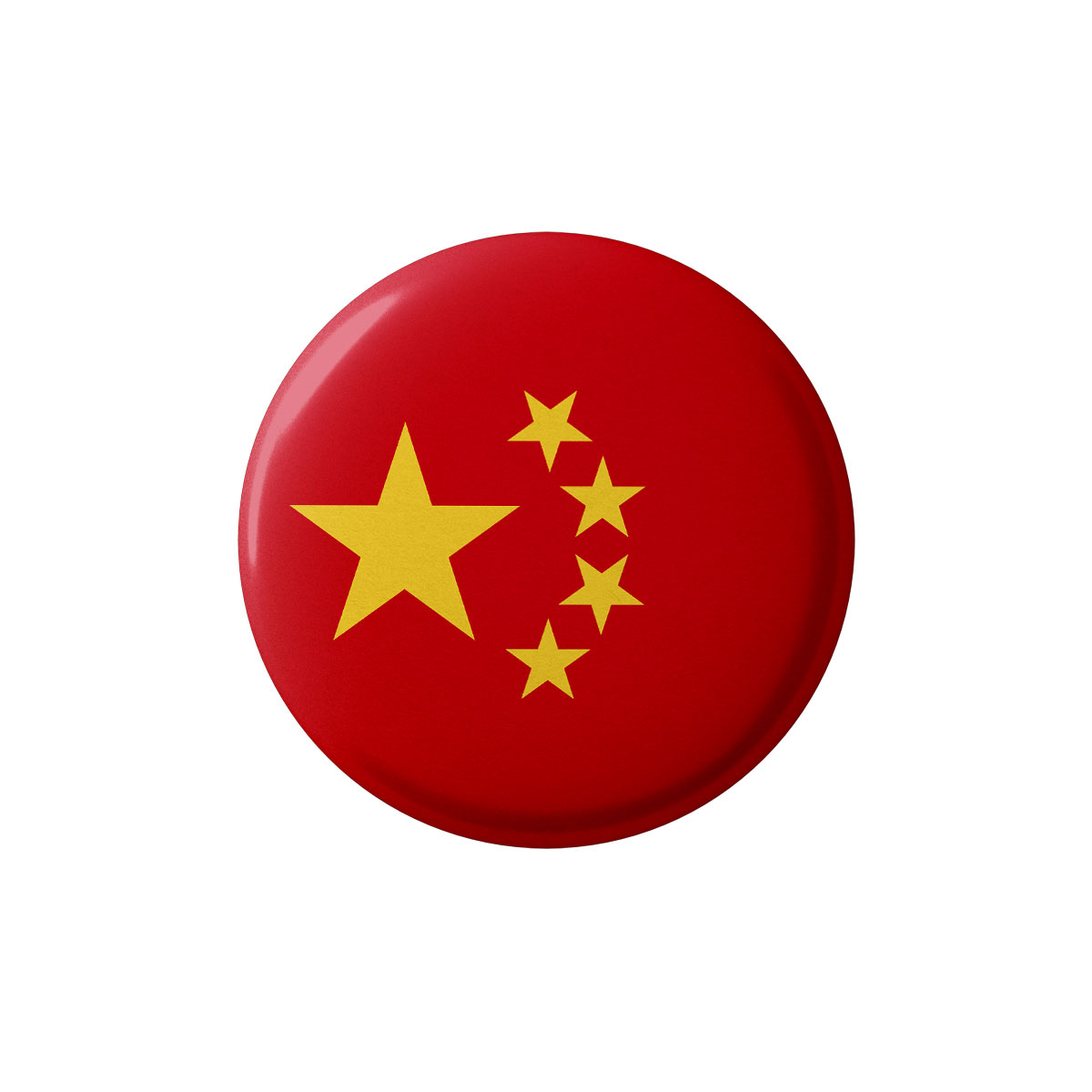 تطور الطلب العالمي على النفط وفق المجموعات الدولية، 2017 – 2040 (مليون ب/ي)
عام 2040
عام 2017
دول أورواسيا
الدول الصناعية
الدول النامية
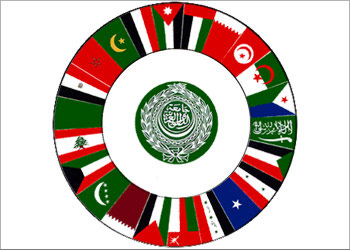 المحور الأول: موقع الدول العربية في السوق البترولية العالمية: الحاضر والمستقبل
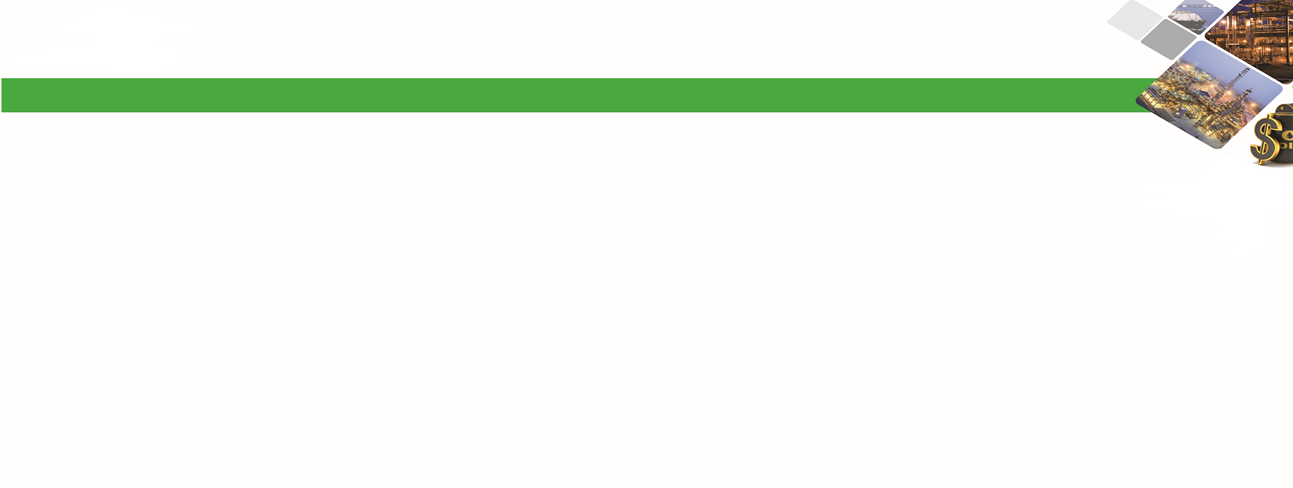 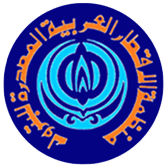 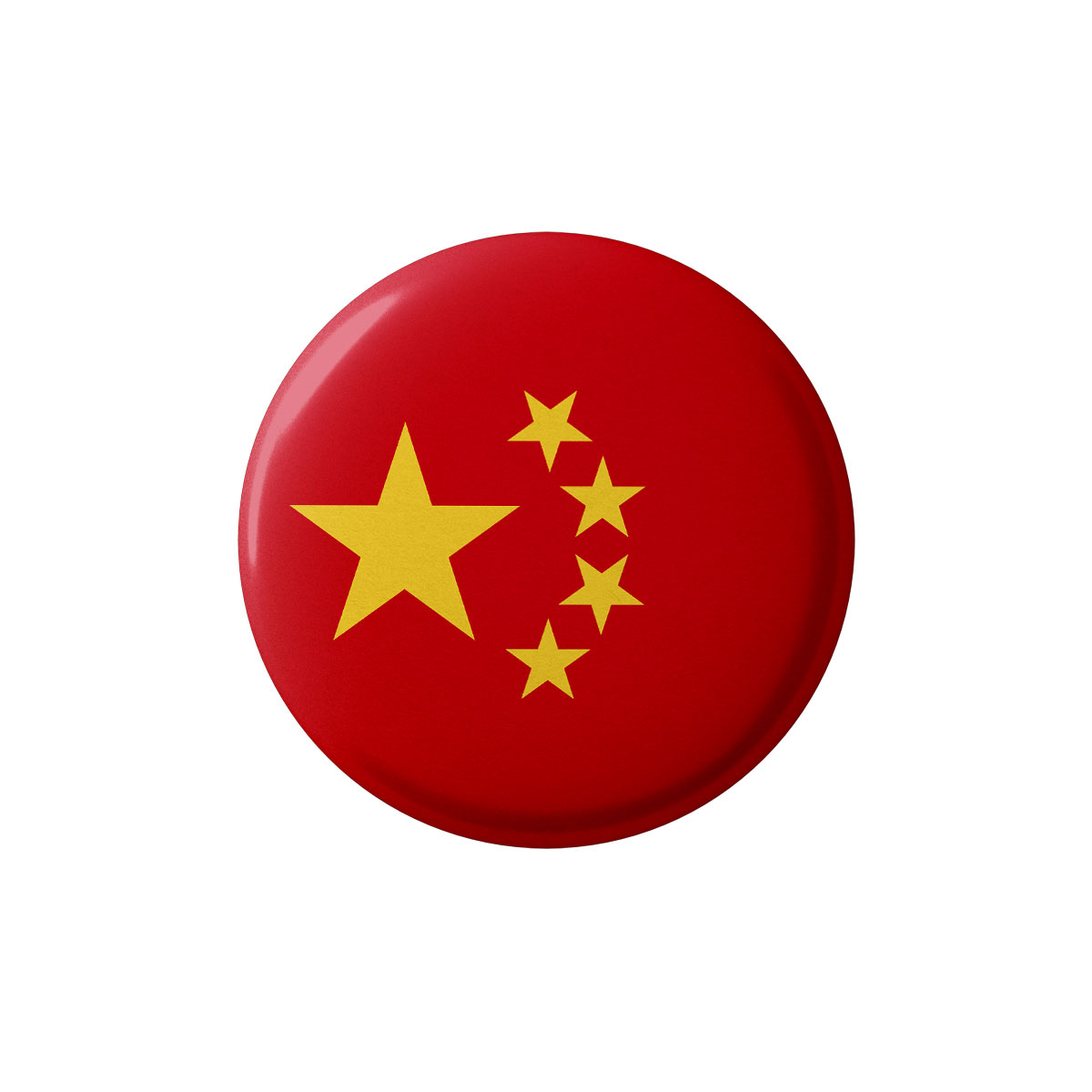 تطور الإمدادات النفطية العالمية وفق المجموعات الدولية، 2017 – 2040 (مليون ب/ي)
عام 2040
عام 2017
62.6
دول منتجة من  أوبك
دول منتجة من خارج أوبك
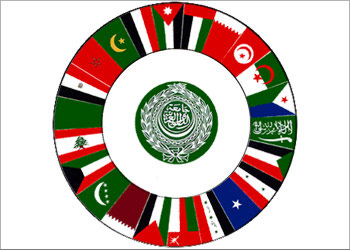 المحور الأول: موقع الدول العربية في السوق البترولية العالمية: الحاضر والمستقبل
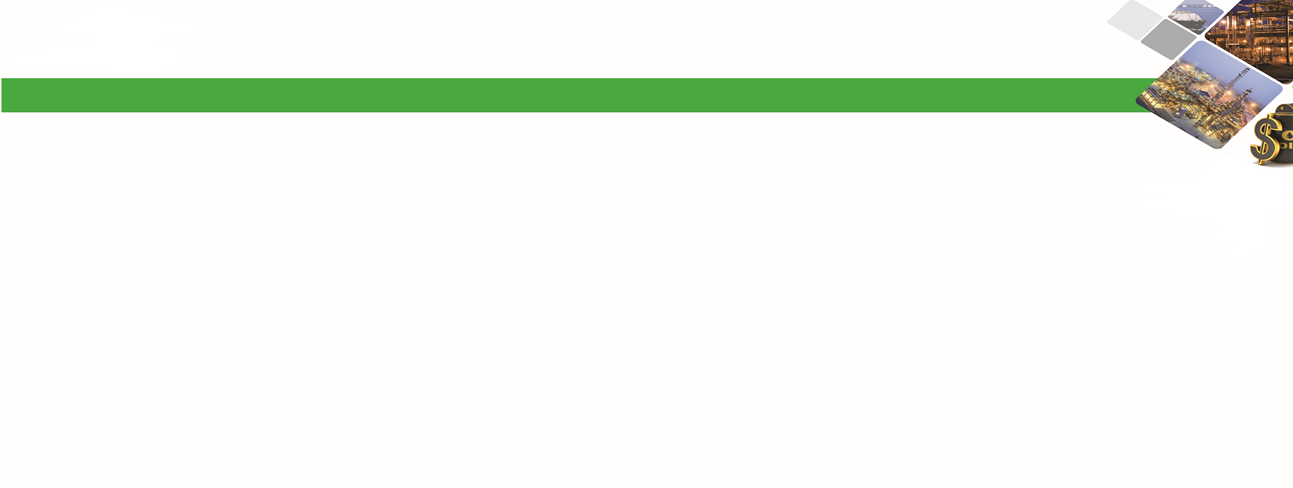 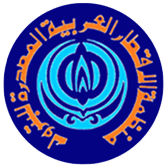 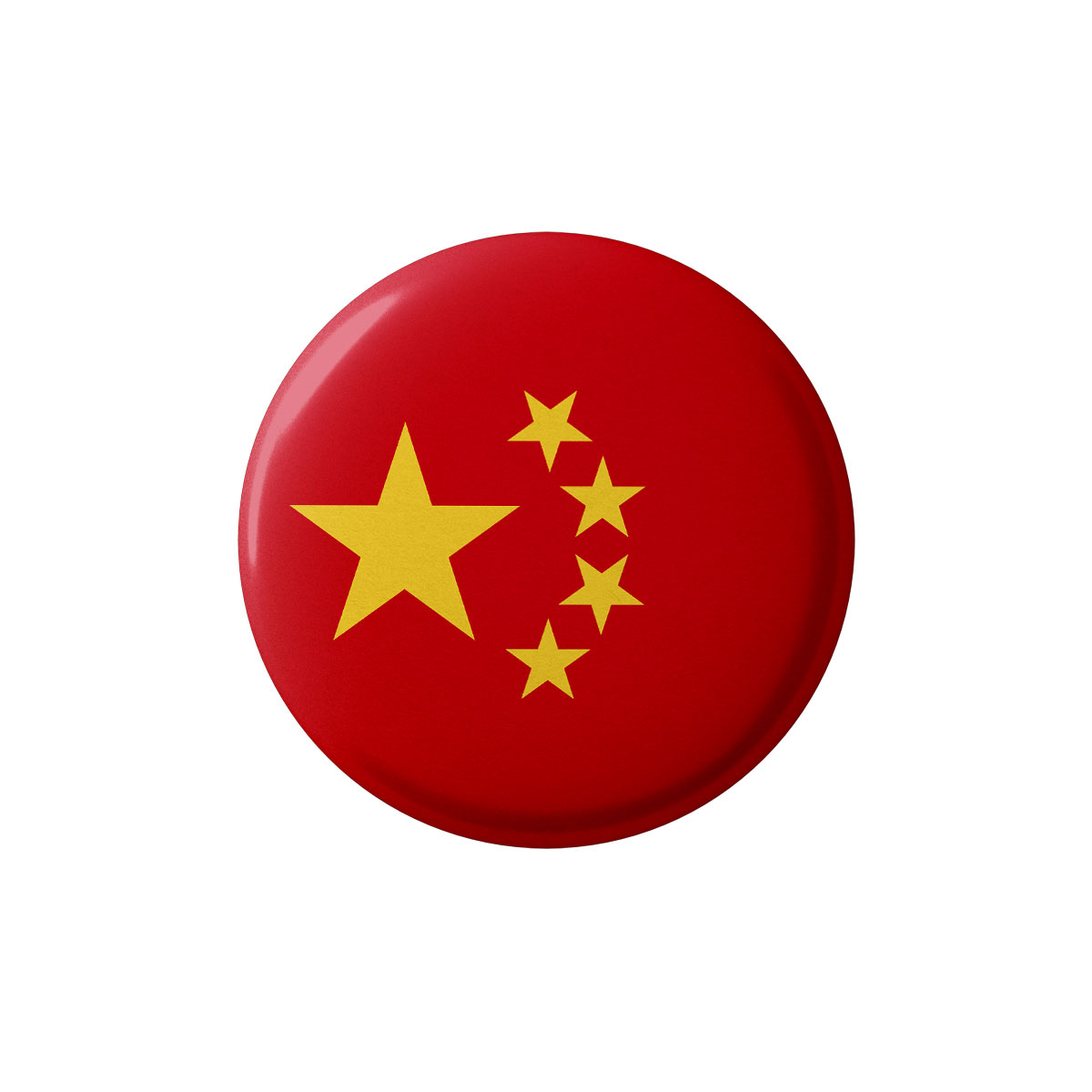 تزايد حصة الدول العربية من إمدادات النفط الخام حتى عام 2040 (%)
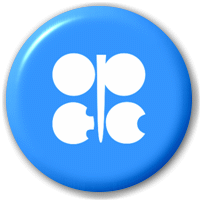 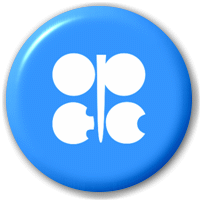 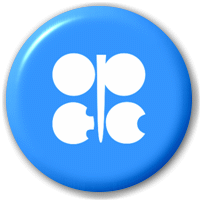 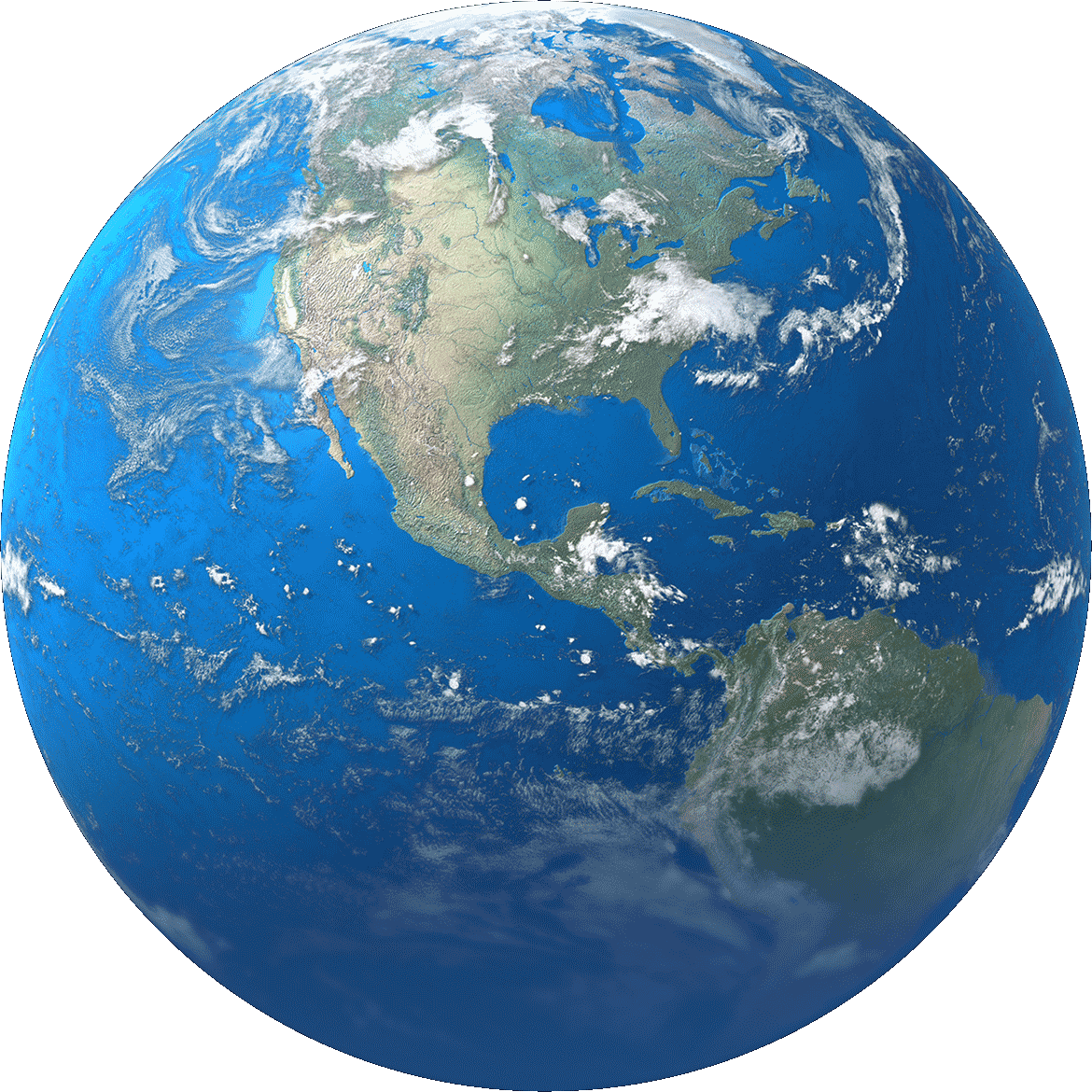 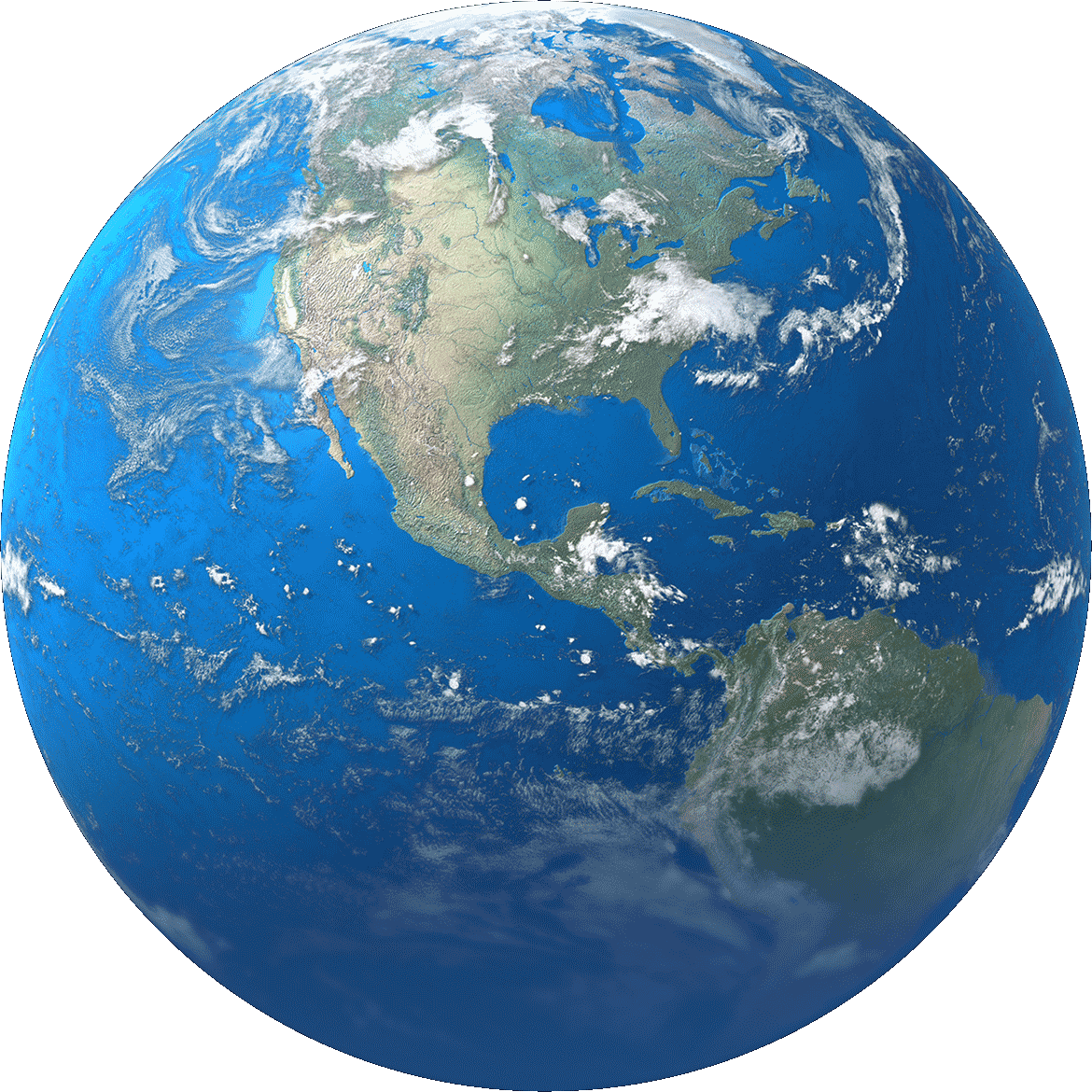 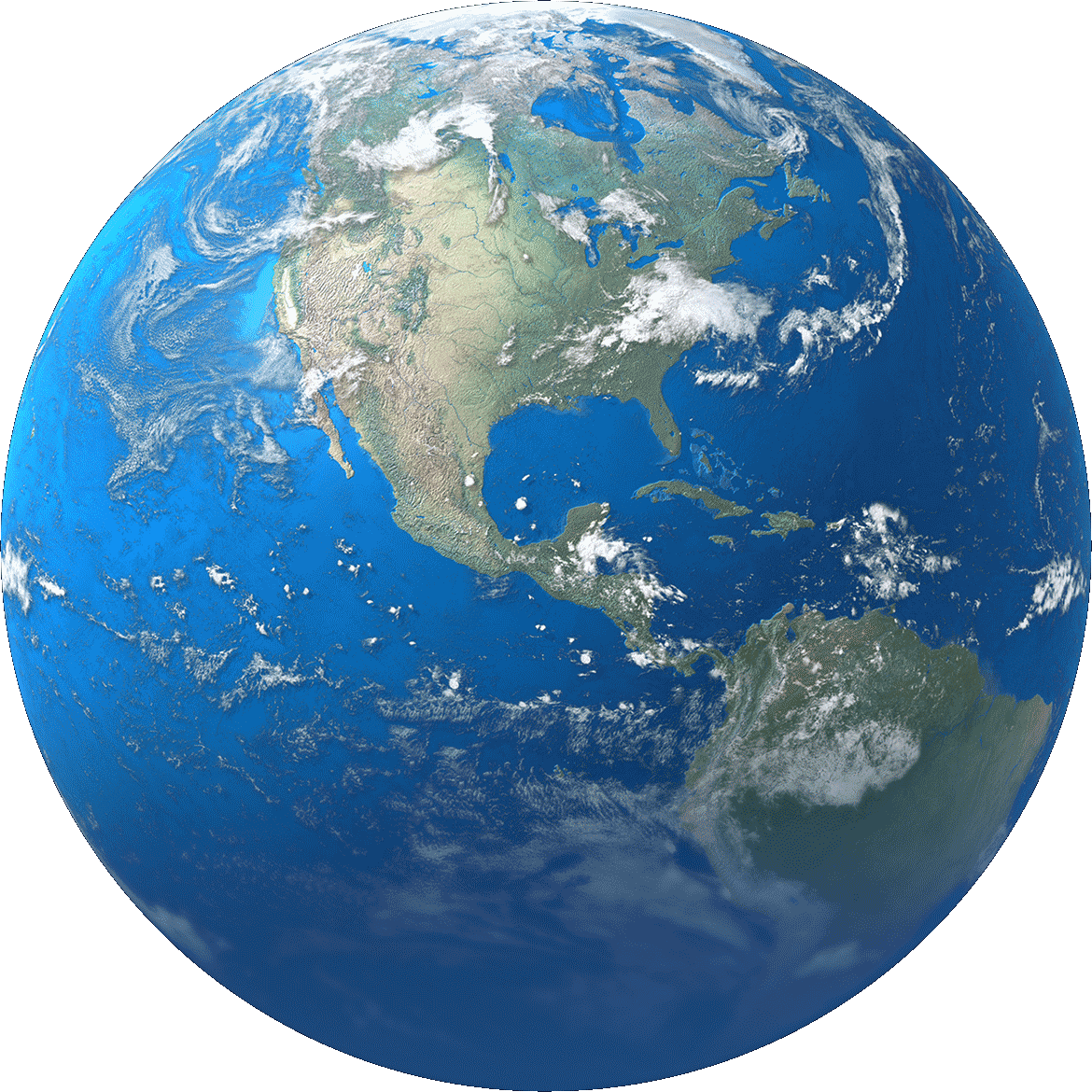 71.3%
72.1%
70.7%
32.7%
30.2%
30.3%
2040
2030
2016
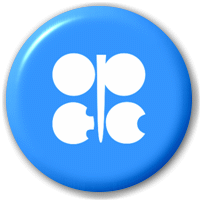 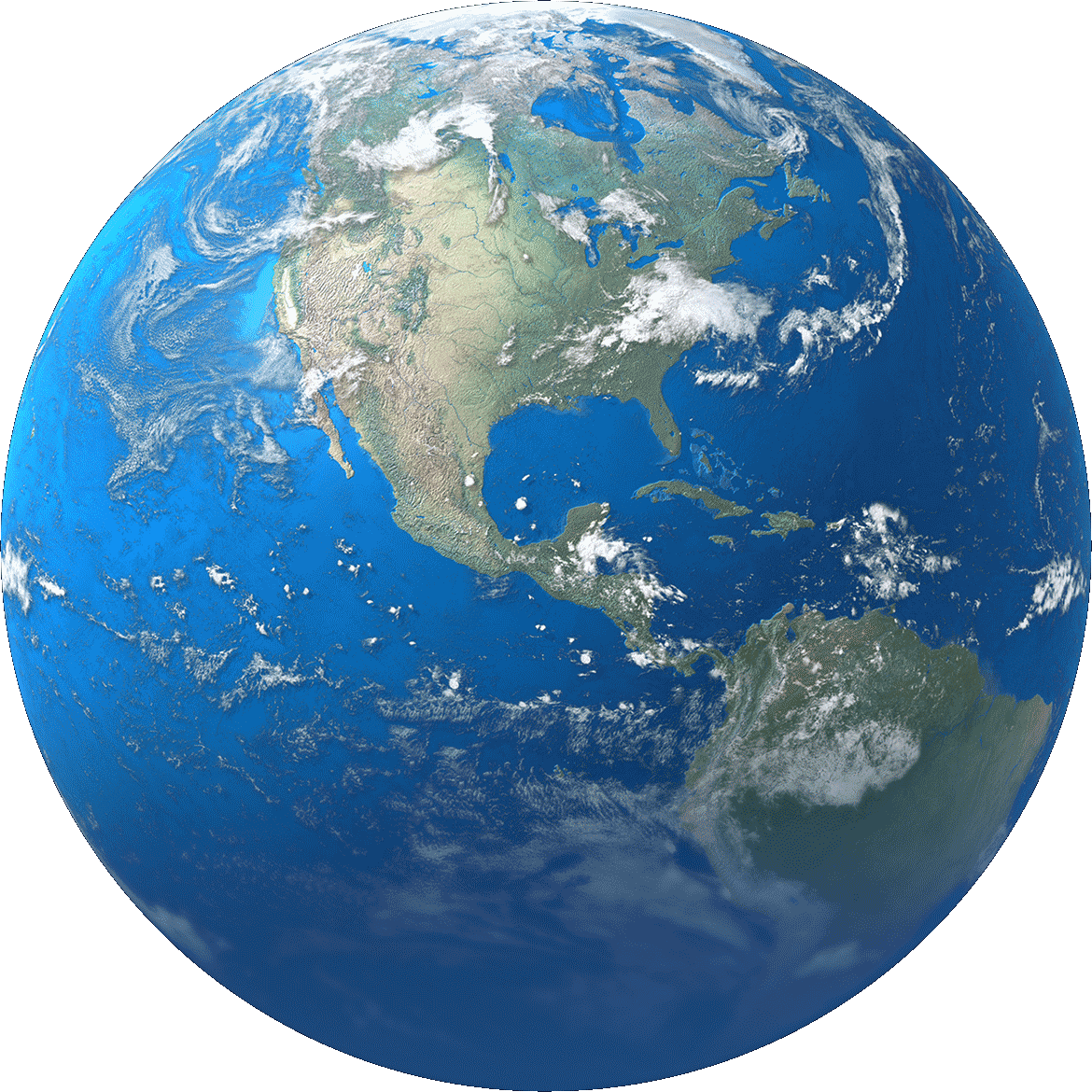 حصة الدول العربية من العالم
حصة الدول العربية من أوبك
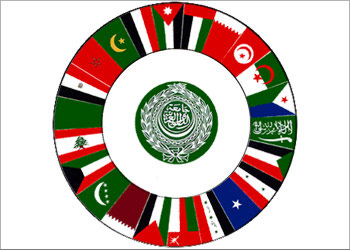 المحور الأول: موقع الدول العربية في السوق البترولية العالمية: الحاضر والمستقبل
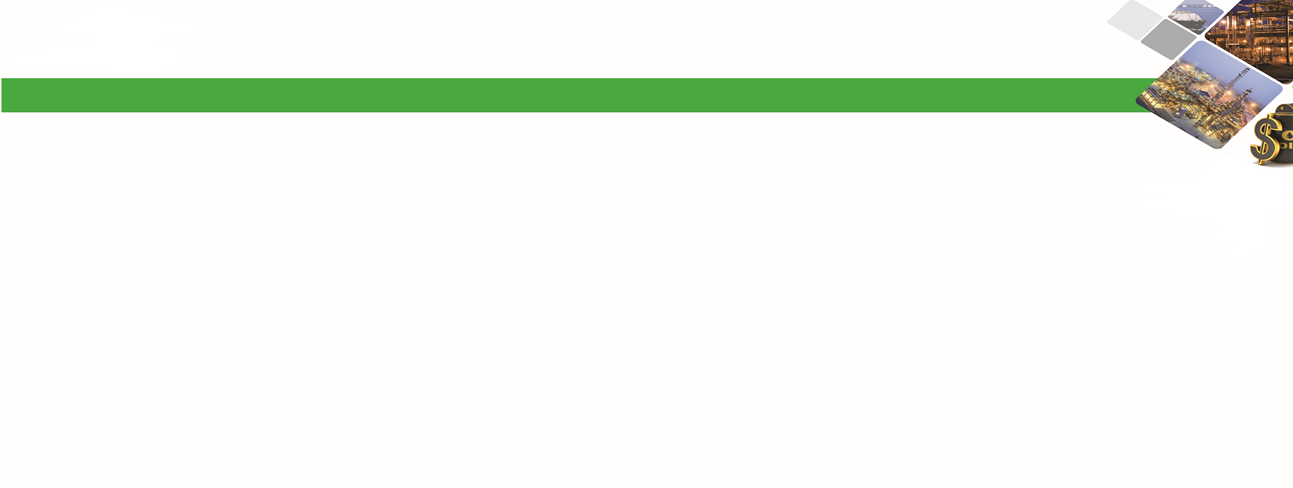 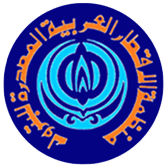 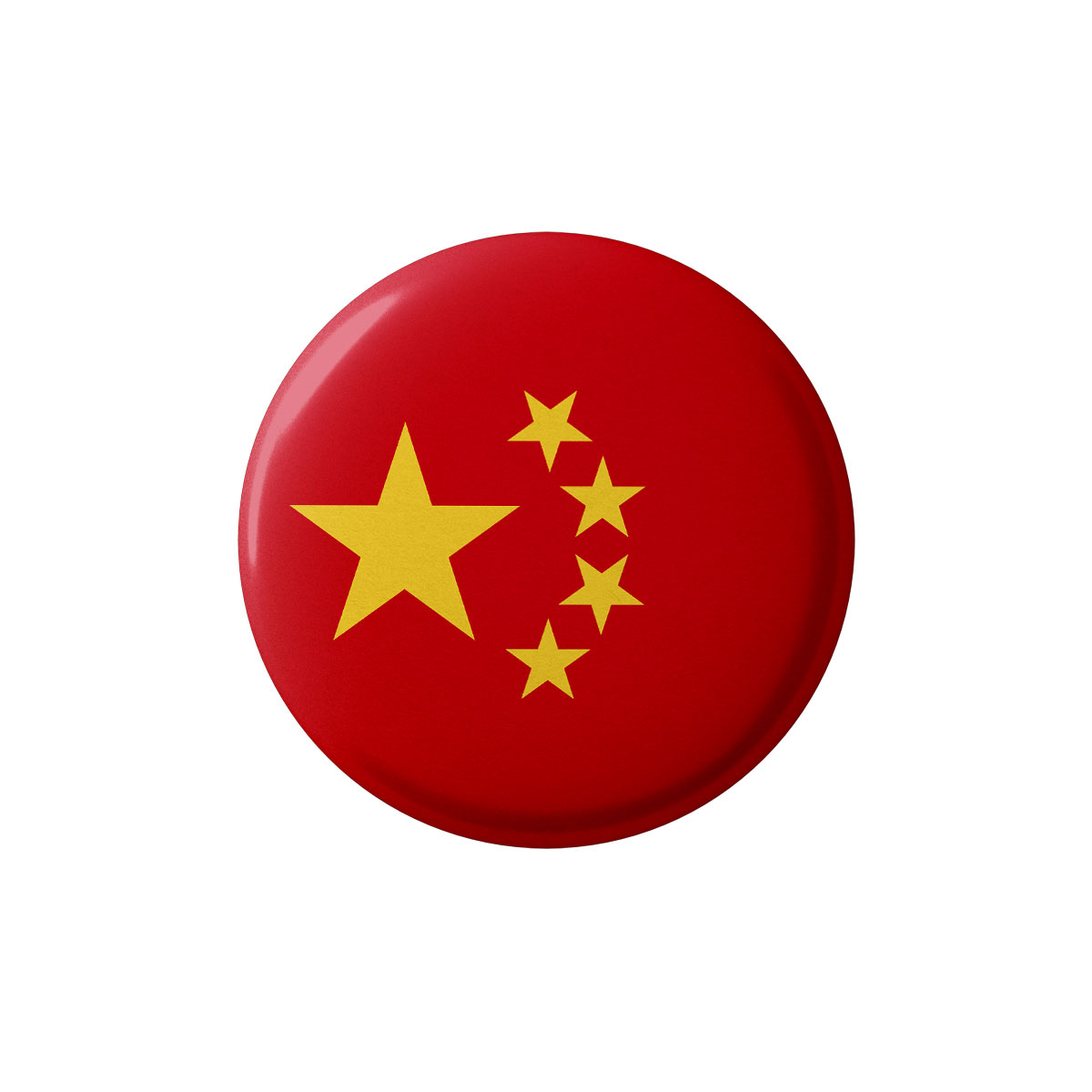 الميزان النفطي وفق المجموعات الدولية حتى عام 2040 (مليون ب/ي)
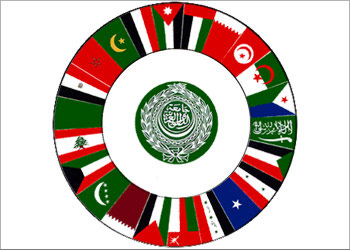 المحور الأول: موقع الدول العربية في السوق البترولية العالمية: الحاضر والمستقبل
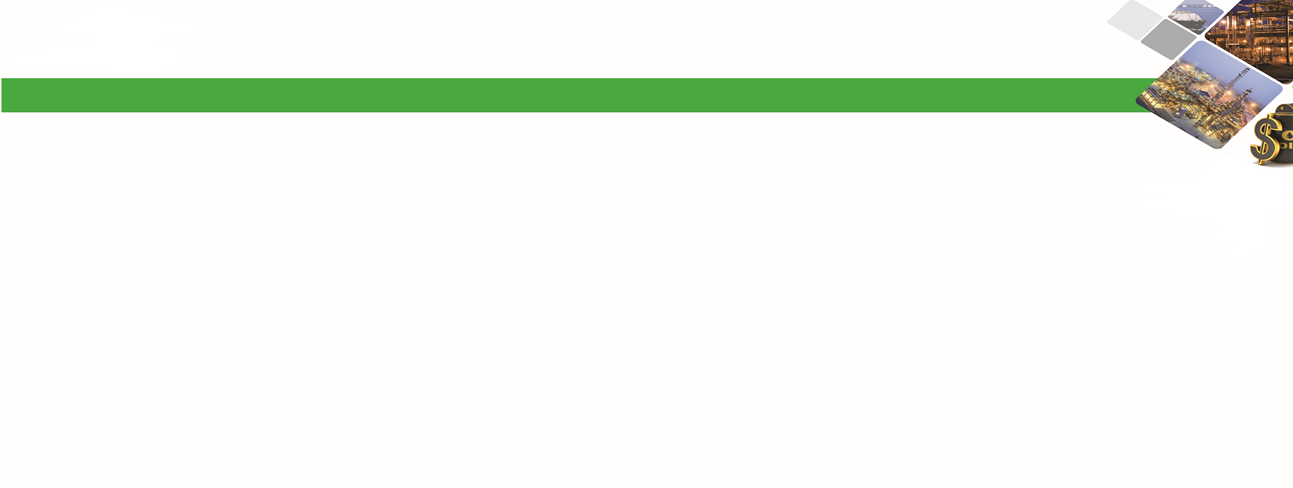 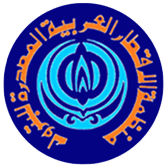 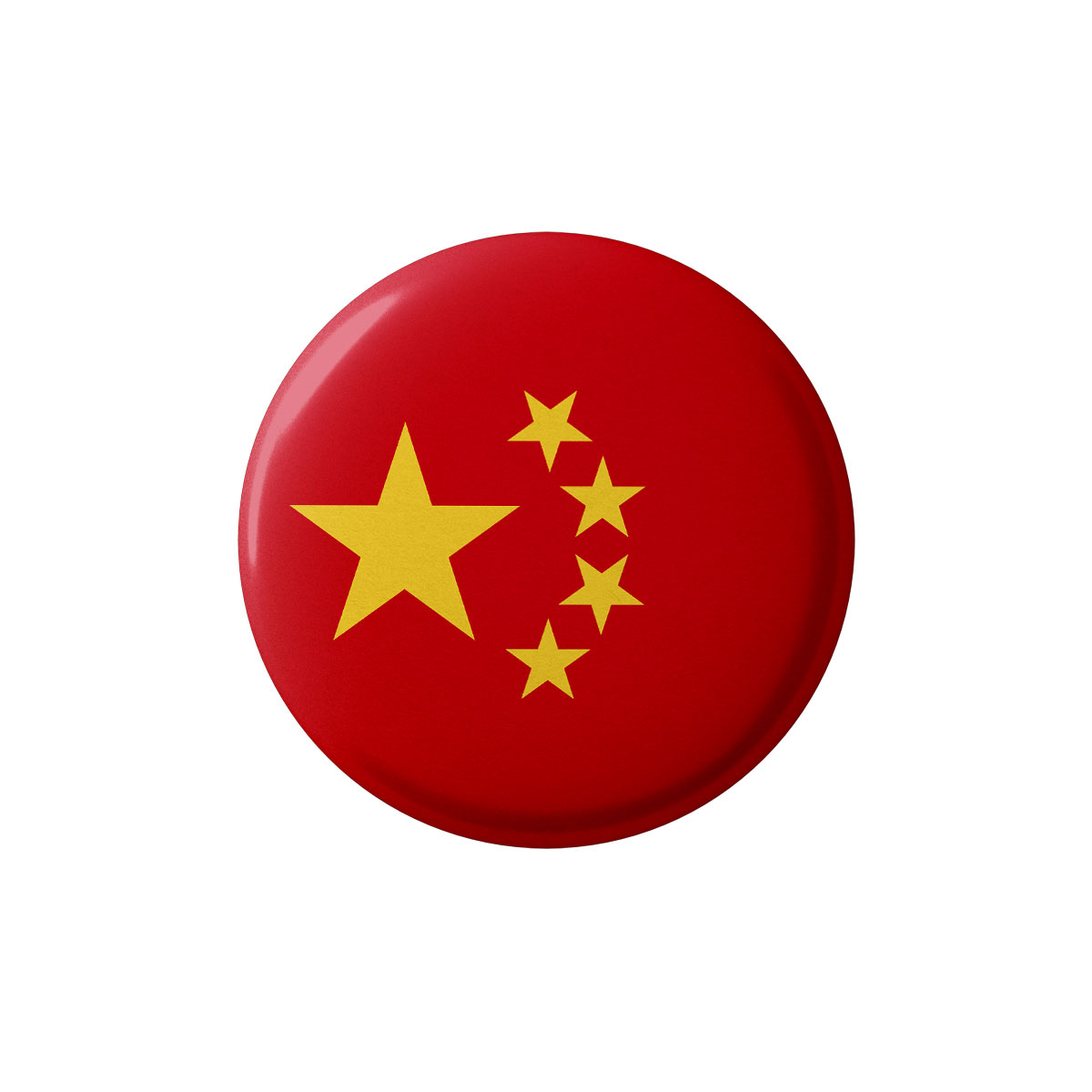 ميزان الغاز الطبيعي وفق المجموعات الدولية حتى عام 2040 (مليار متر مكعب)
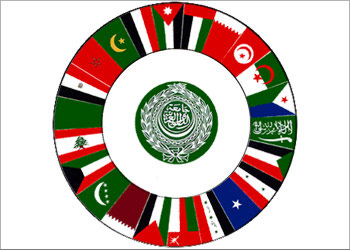 المحور الثاني: الوضع الحالي والمستقبلي لقطاع النفط والغاز الطبيعي في الصين
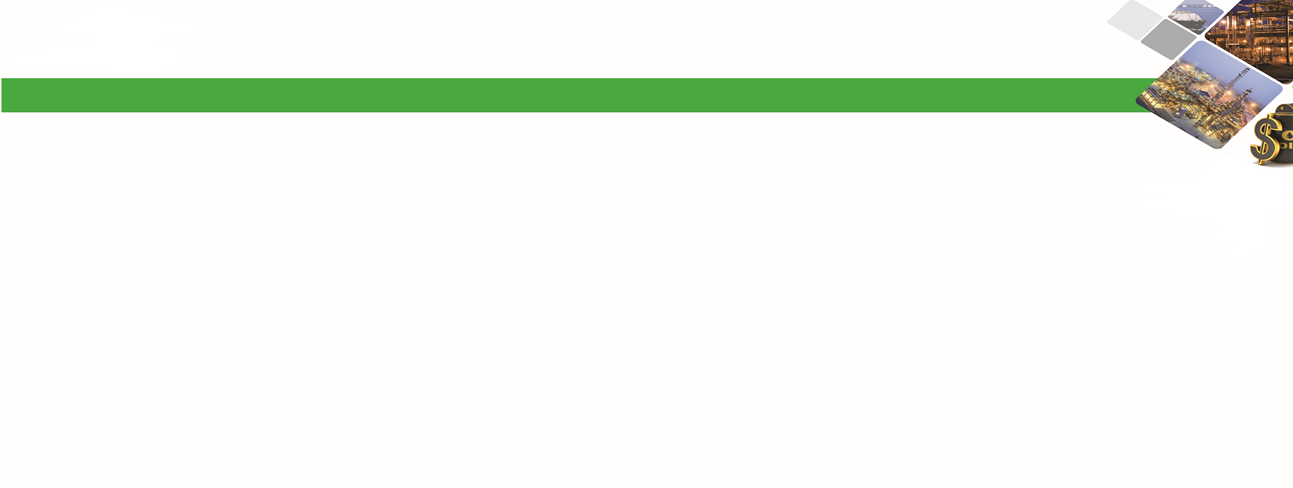 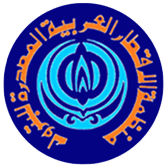 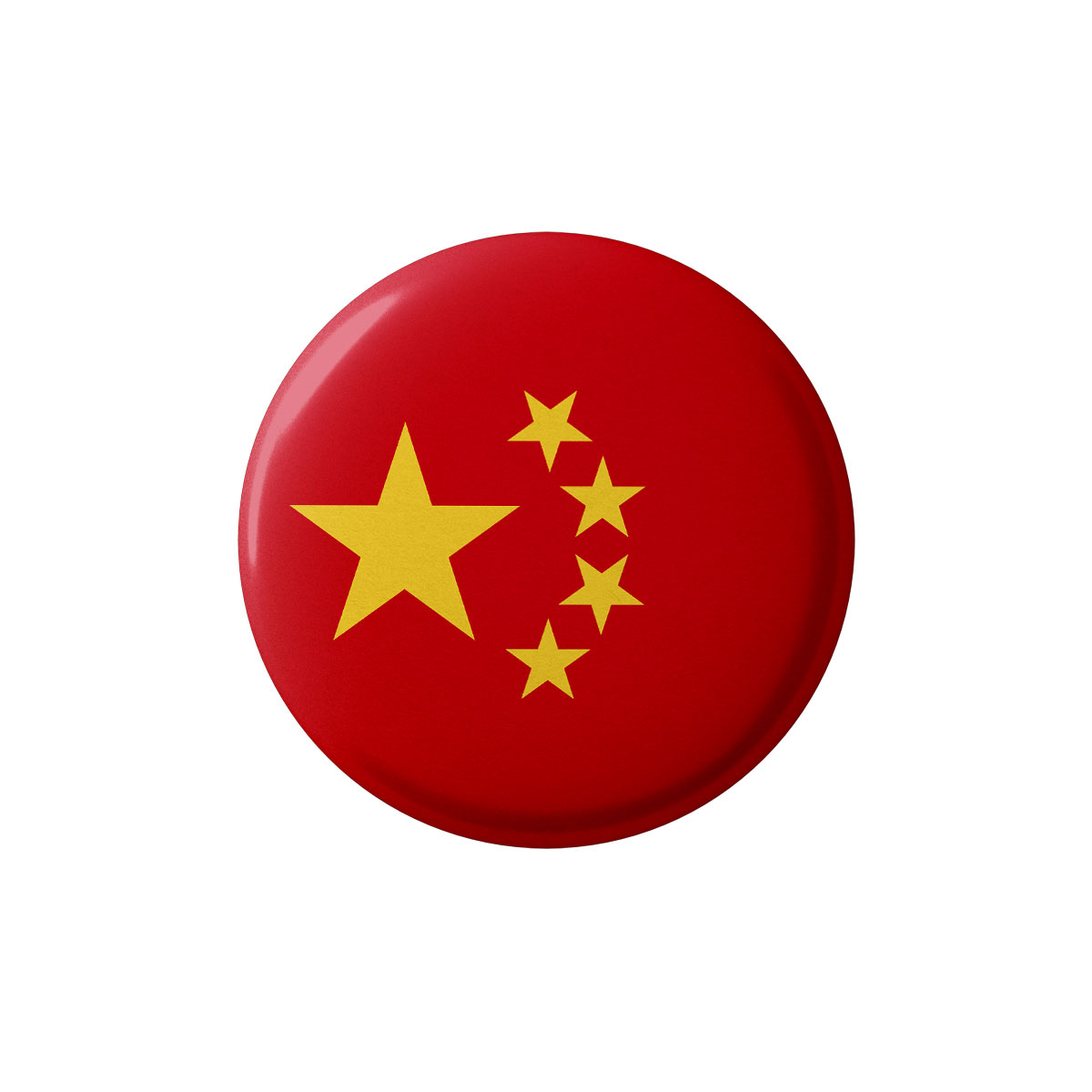 الفجوة بين إنتاج واستهلاك النفط والغاز الطبيعي في الصين، 2008 - 2017
الفجوة بين إنتاج واستهلاك النفط
في الصين، (مليون ب/ي)
الفجوة بين إنتاج واستهلاك الغاز الطبيعي
في الصين، (مليون ب م ن / ي)
معدل نمو الاستهلاك 10.8%
معدل نمو الاستهلاك 5.4%
واردات صافية
واردات صافية
معدل نمو الانتاج 9.2%
معدل نمو الانتاج 0.1%
ــــ الإنتاج
ــــ الاستهلاك
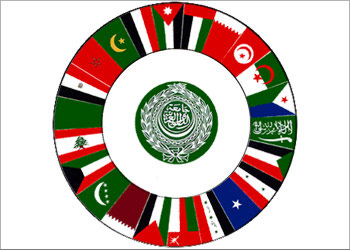 المحور الثاني: الوضع الحالي والمستقبلي لقطاع النفط والغاز الطبيعي في الصين
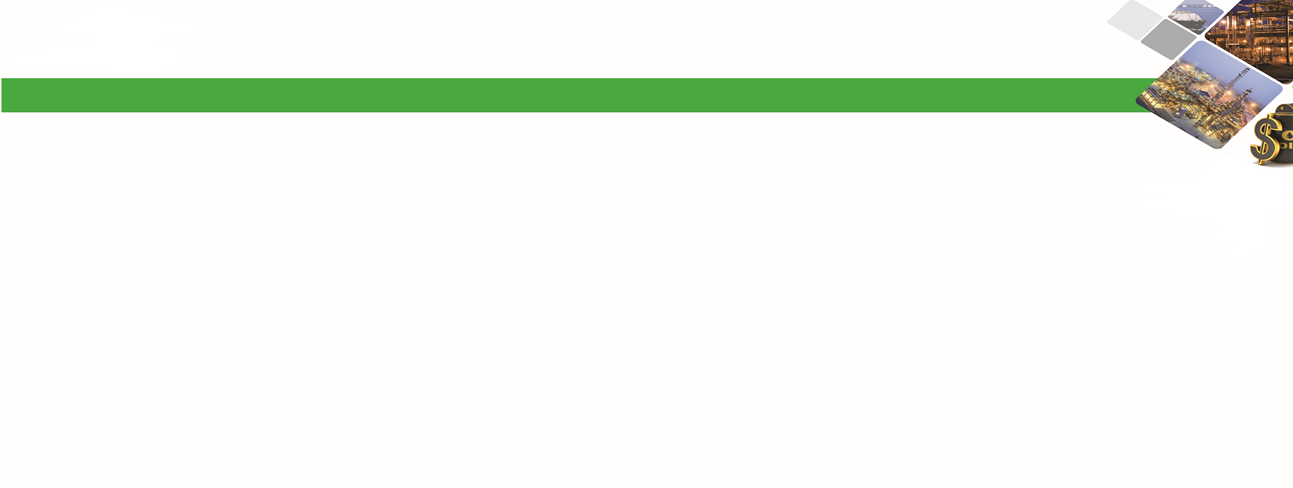 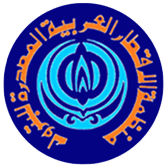 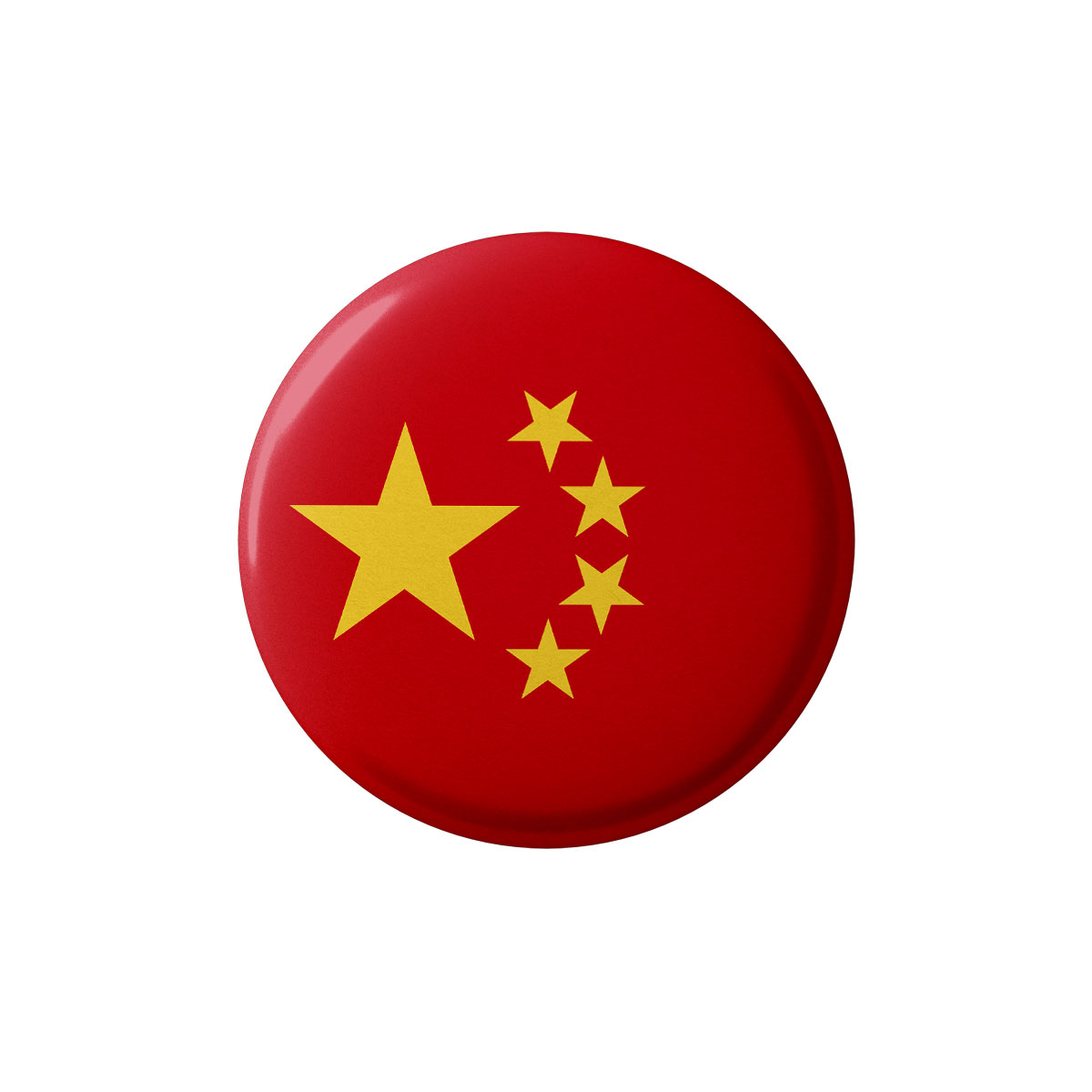 تطور الطلب على النفط في الصين حتى عام 2040 (مليون ب/ي)
حصة الطلب الصيني من الطلب العالمي (%)
معدل نمو سنوي 1.5%
2040
2030
2020
2017
حصة الطلب الصيني من طلب الدول النامية (%)
2020
2017
2030
2040
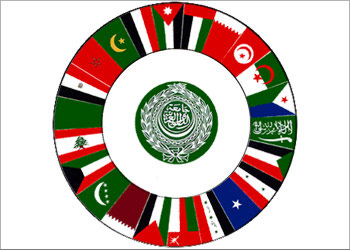 المحور الثاني: الوضع الحالي والمستقبلي لقطاع النفط والغاز الطبيعي في الصين
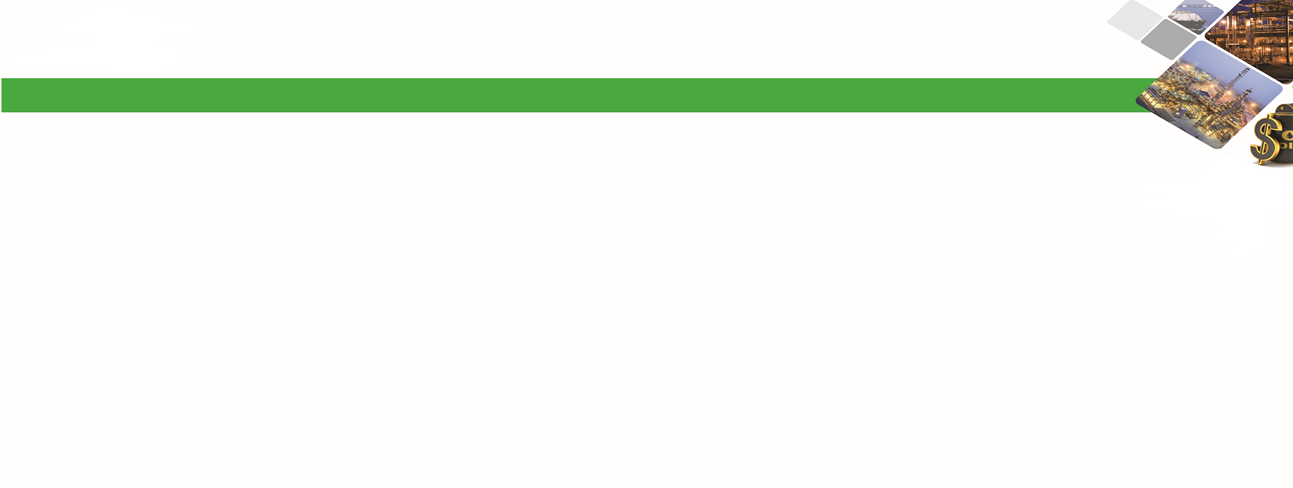 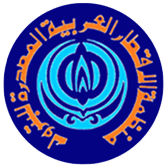 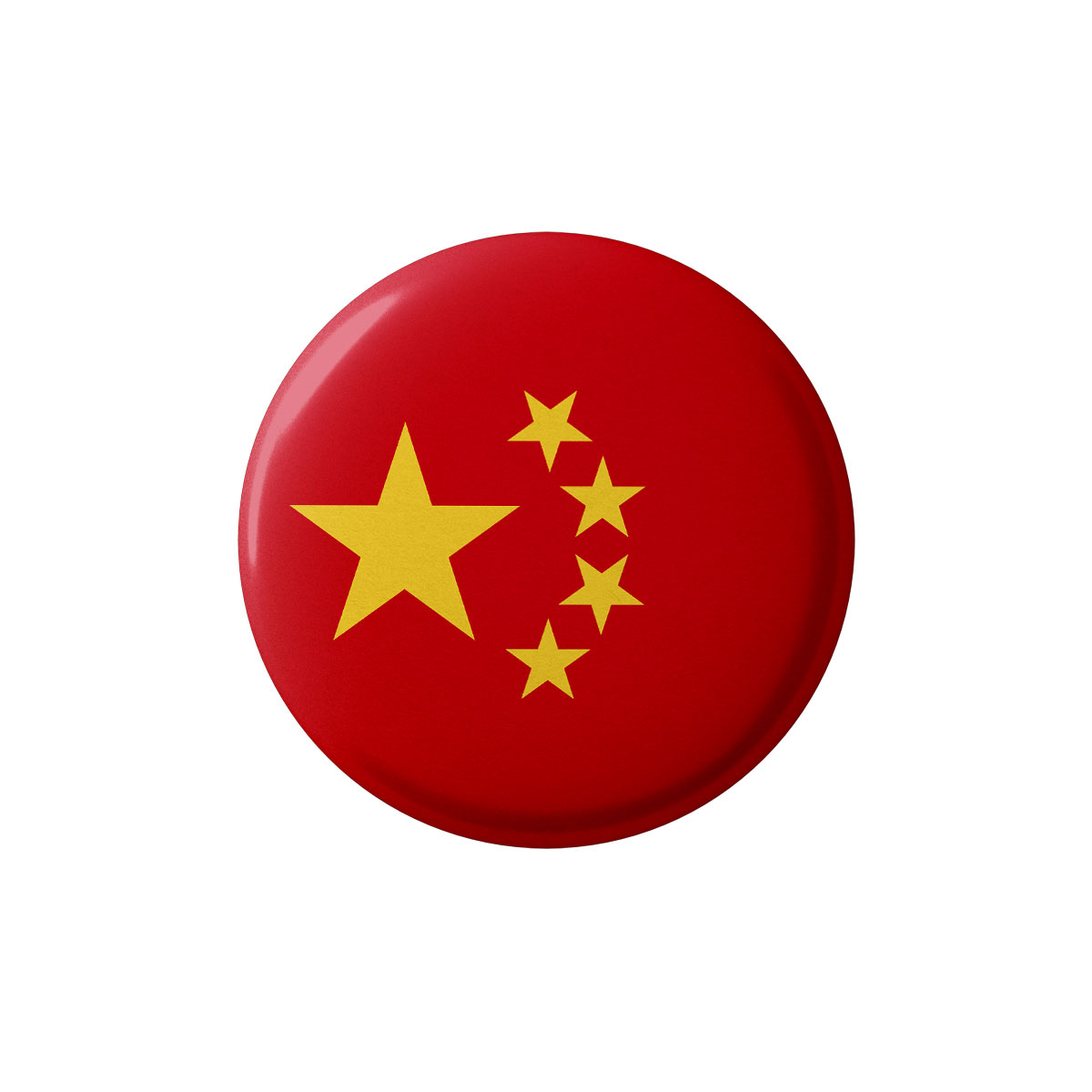 حصة الإنتاج إلى الطلب على النفط في الصين (%)
الإنتاج الصيني من النفط الخام وسوائل الغاز الطبيعي (مليون ب/ي)
معدل نمو سنوي -1.3%
2017
2020
2030
2040
درجة الاعتماد على الواردات لتلبية الطلب
14.6
 مليون ب/ي
12.4
 مليون ب/ي
9.6
 مليون ب/ي
8.5
 مليون ب/ي
2040
2030
2020
2017
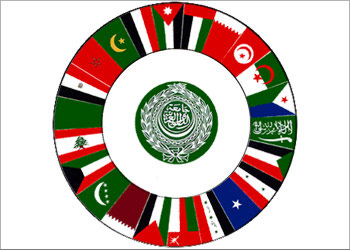 المحور الثاني: الوضع الحالي والمستقبلي لقطاع النفط والغاز الطبيعي في الصين
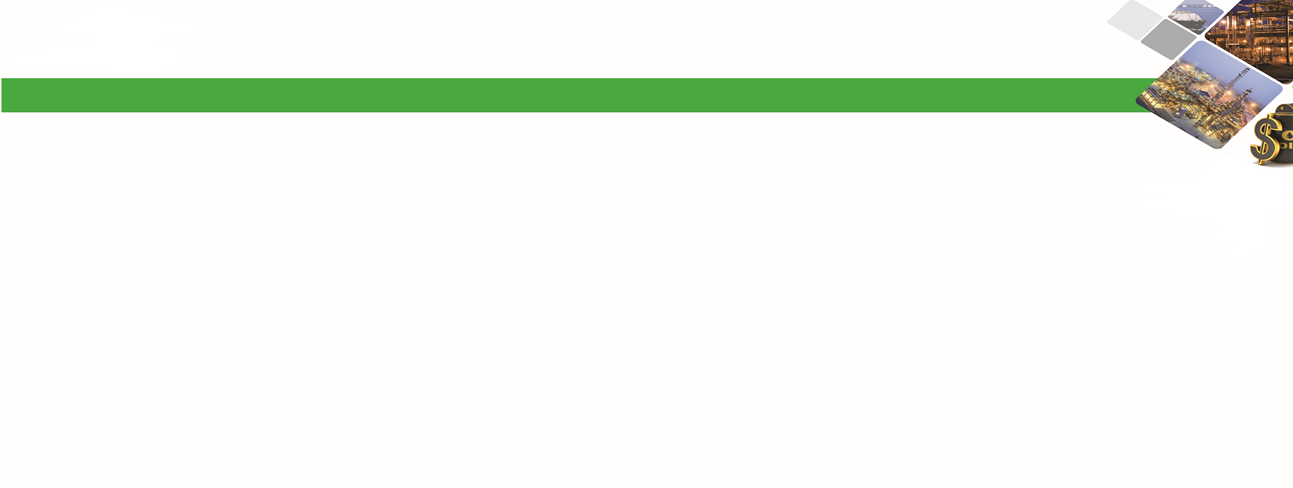 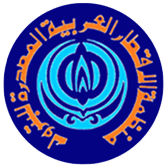 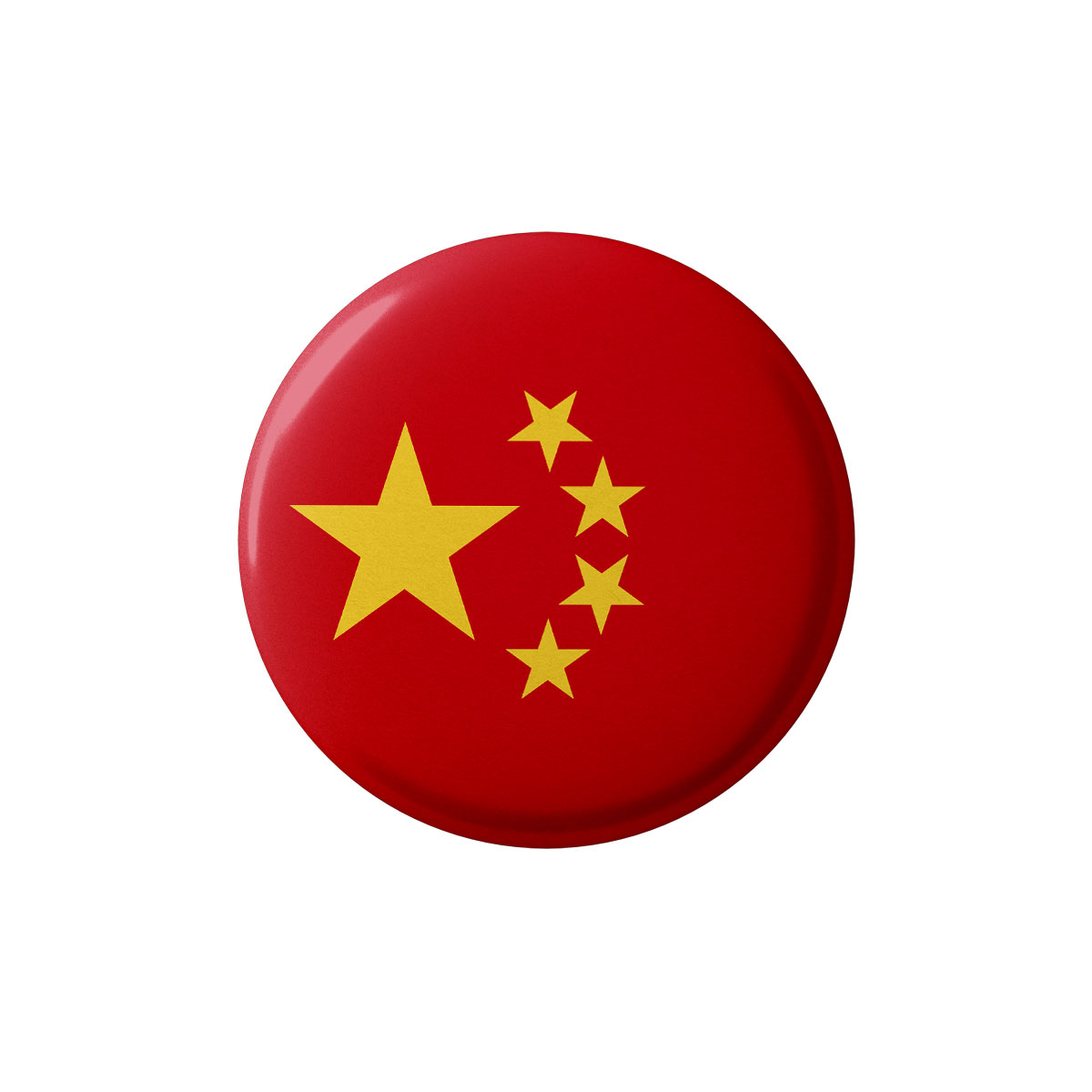 حصة الطلب الصيني من الطلب العالمي (%)
تطور الطلب على الغاز الطبيعي في الصين حتى عام 2040 (مليار متر مكعب)
معدل نمو سنوي 4.5%
2040
2030
2016
حصة الطلب الصيني من طلب مجموعة دول أسيا والمحيط الهادي(%)
2040
2030
2016
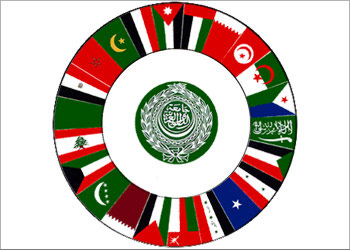 المحور الثاني: الوضع الحالي والمستقبلي لقطاع النفط والغاز الطبيعي في الصين
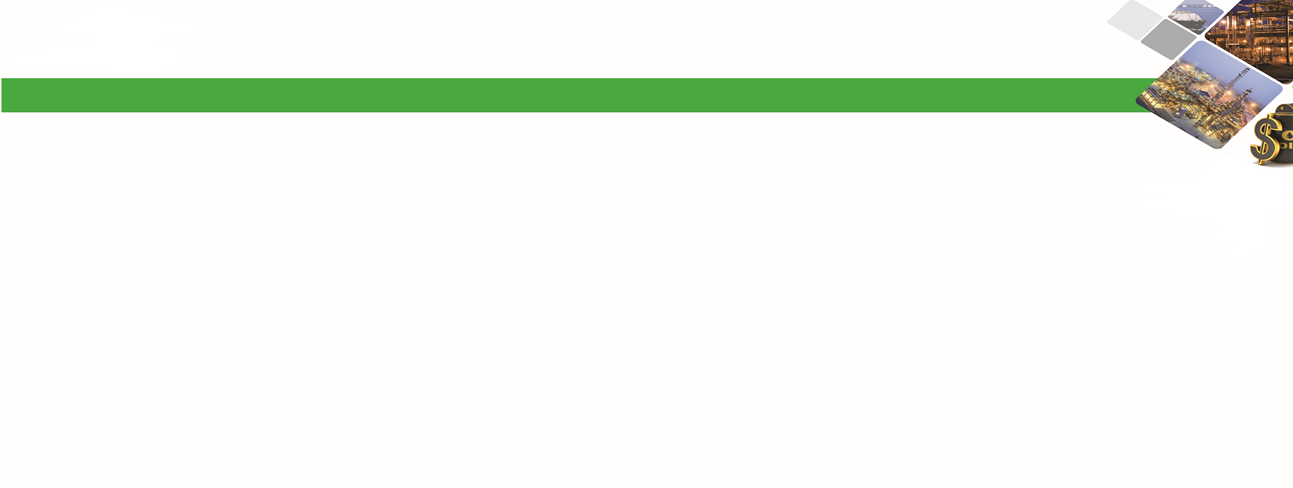 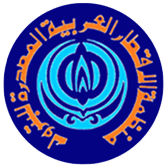 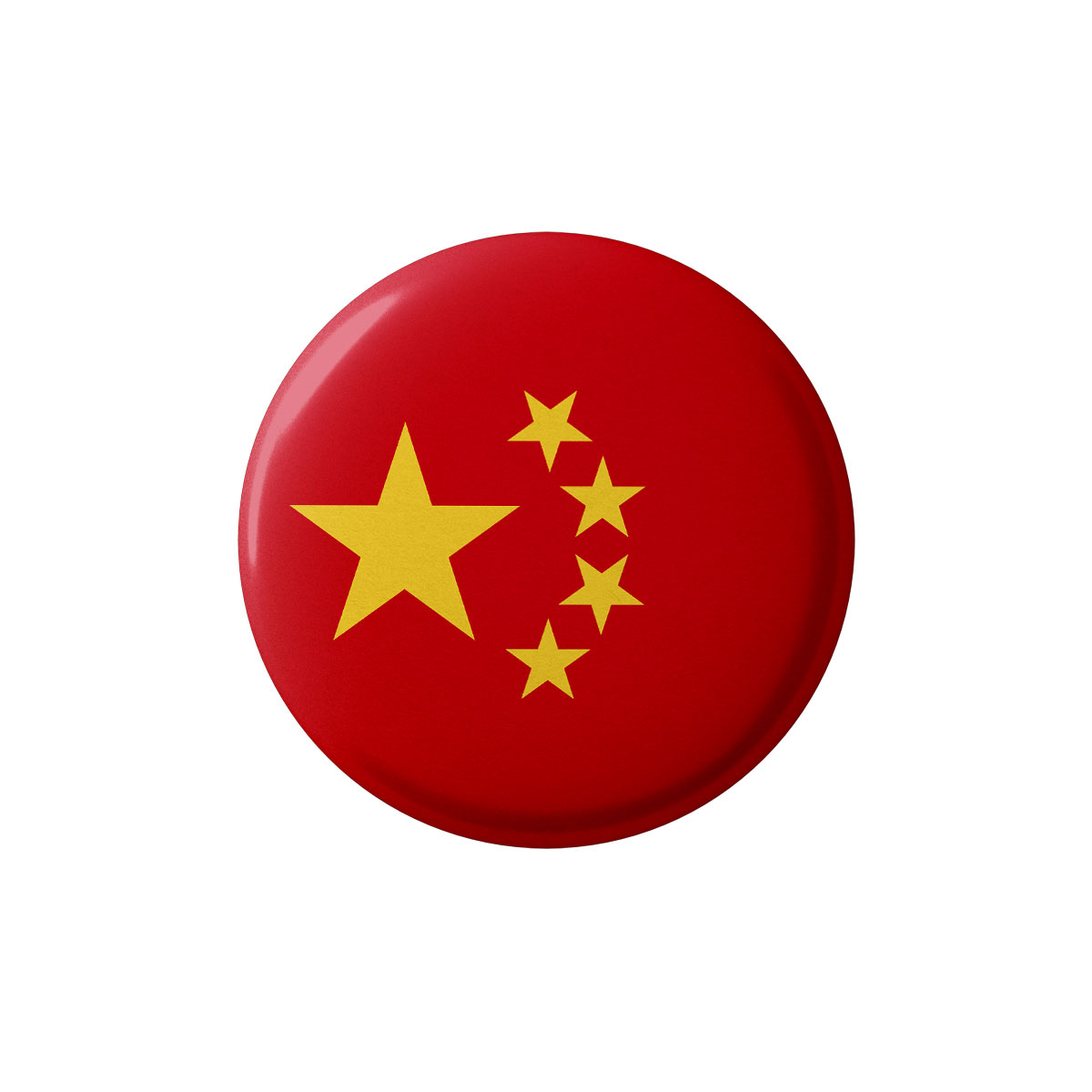 حصة الإنتاج إلى الطلب على الغاز الطبيعي في الصين (%)
الإنتاج الصيني من الغاز الطبيعي (مليار متر مكعب)
معدل نمو سنوي 3.8%
2016
2040
2020
درجة الاعتماد على الواردات لتلبية الطلب
221 مليار متر3
274 مليار متر3
73 مليار م3
2020
2040
2016
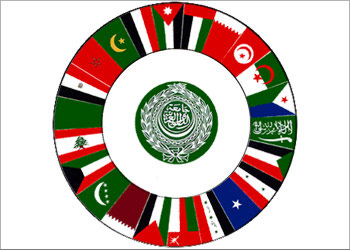 المحور الثاني: الوضع الحالي والمستقبلي لقطاع النفط والغاز الطبيعي في الصين
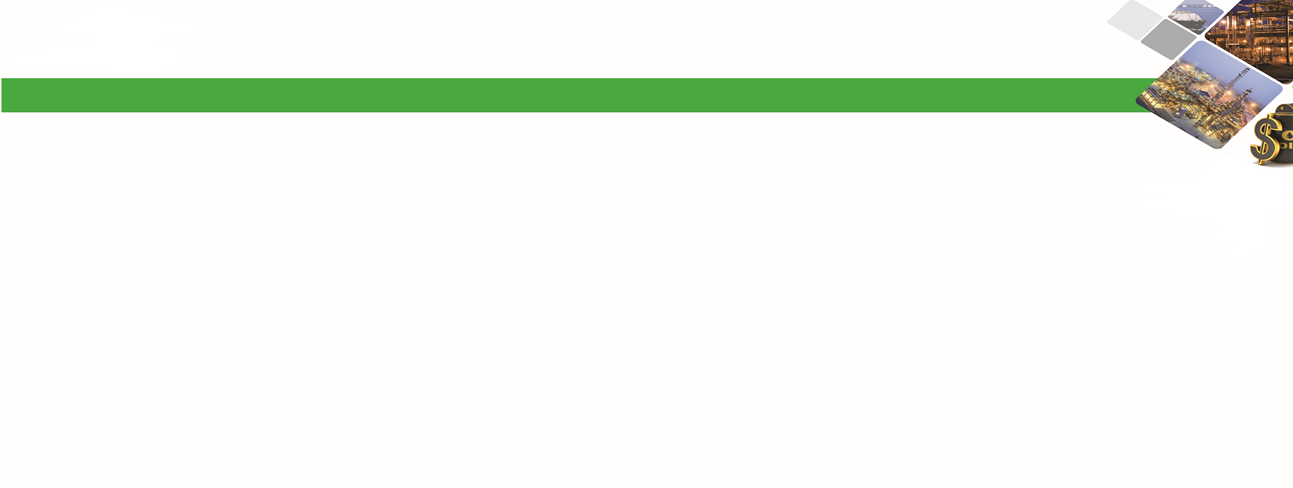 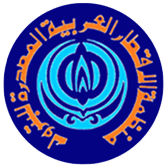 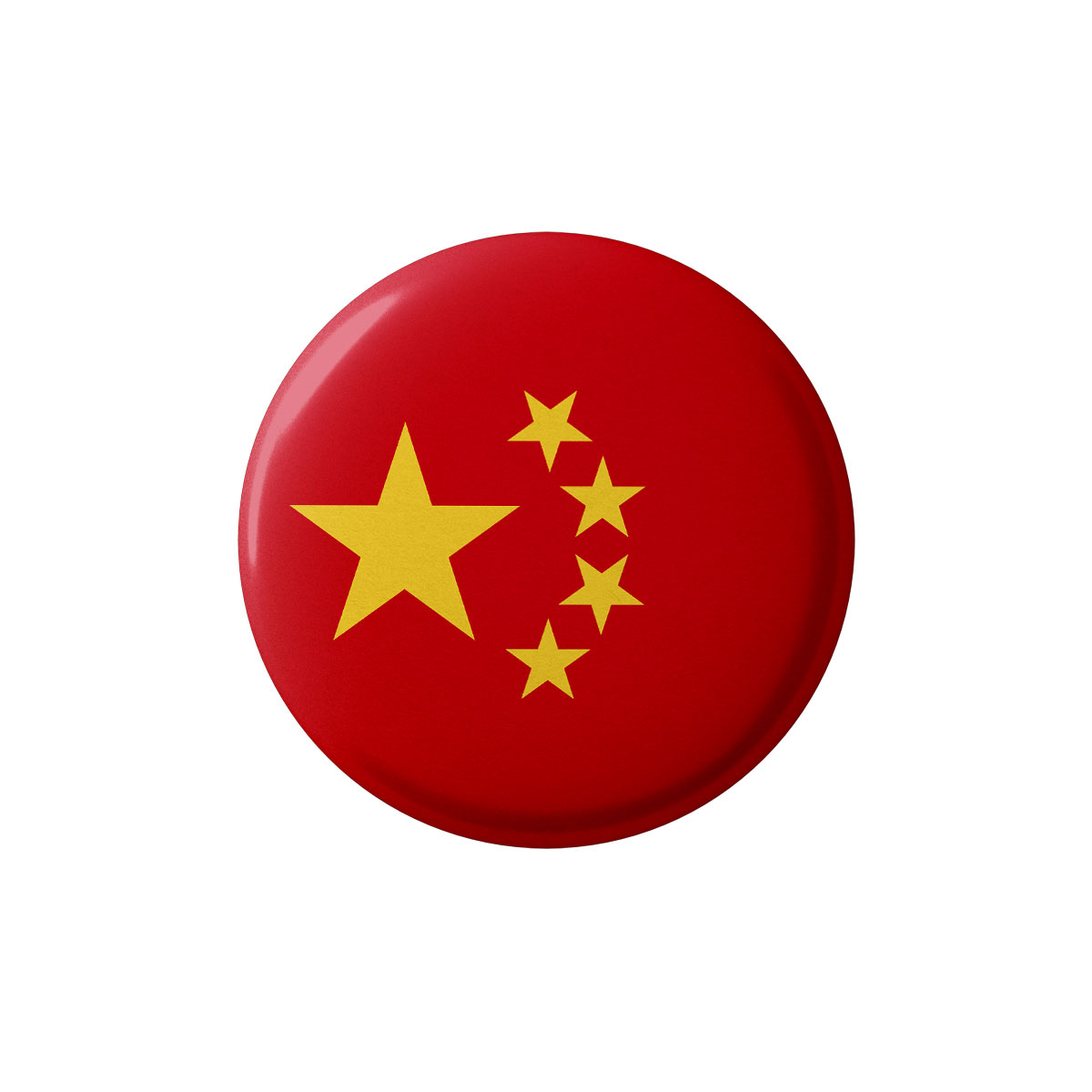 موازنة الطلب والإنتاج من النفط والغاز الطبيعي في الصين،    حتى عام 2040
الفجوة بين إنتاج واستهلاك الغاز الطبيعي
في الصين، (مليار متر مكعب)
الفجوة بين الطلب والإنتاج من النفط
في الصين، (مليون ب/ي)
274
12.4
7.5
73
ــــ الإنتاج
ــــ الطلب
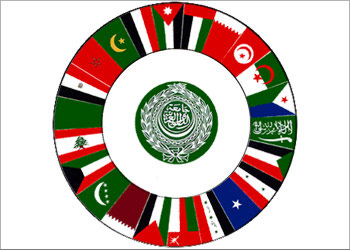 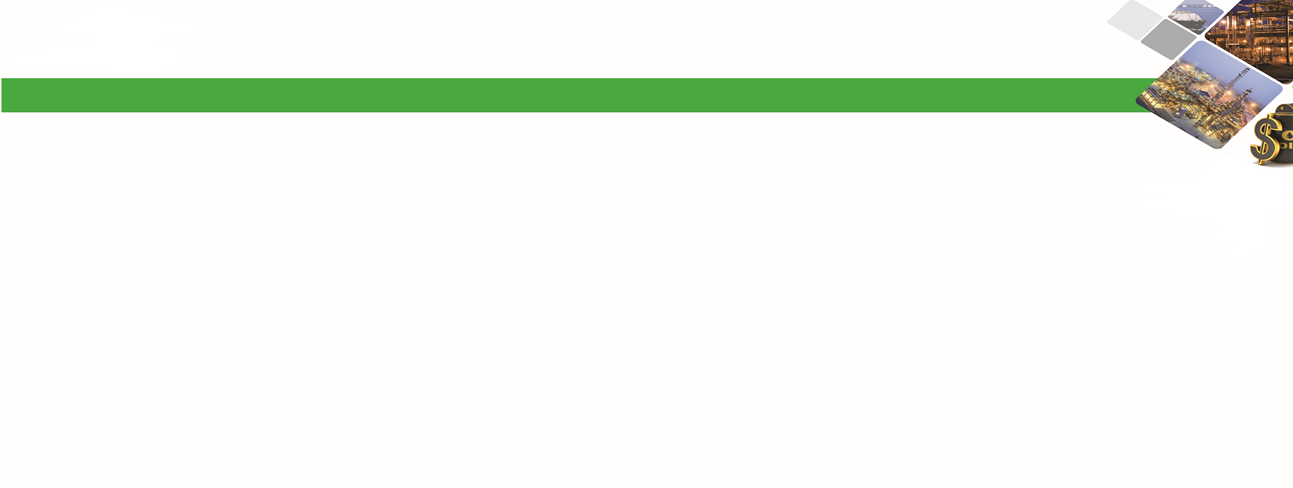 المحور الثالث: تعزيز التعاون العربي الصيني في مجال الطاقة من منطلق أمن الامدادات مقابل أمن الطاقة
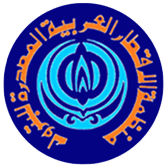 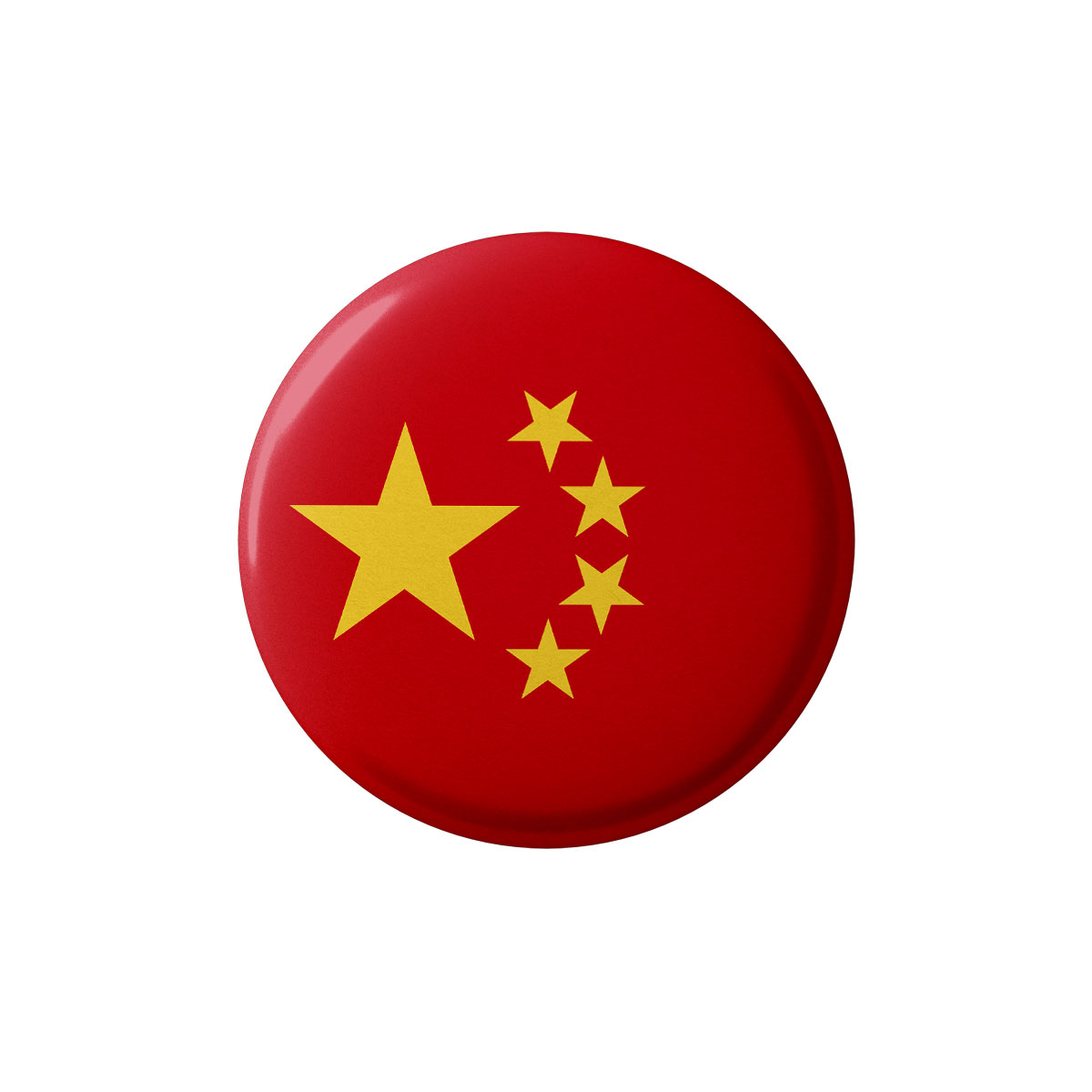 صادرات منطقة الشرق الأوسط من النفط وفق الوجهة عام 2040
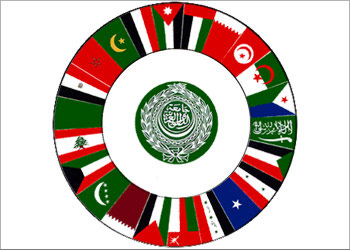 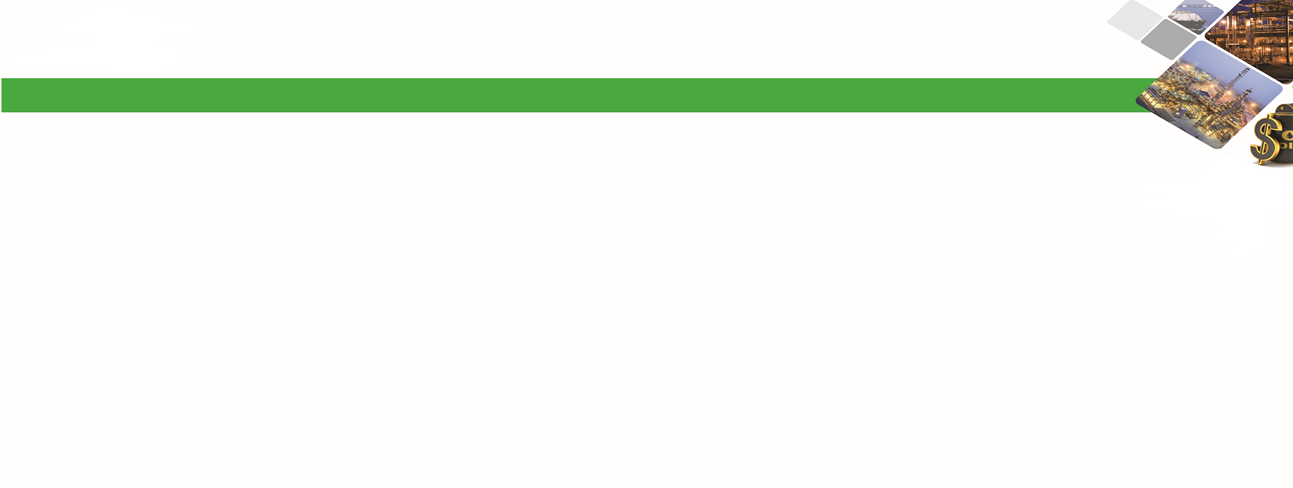 المحور الثالث: تعزيز التعاون العربي الصيني في مجال الطاقة من منطلق أمن الامدادات مقابل أمن الطاقة
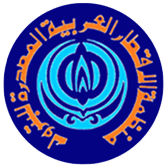 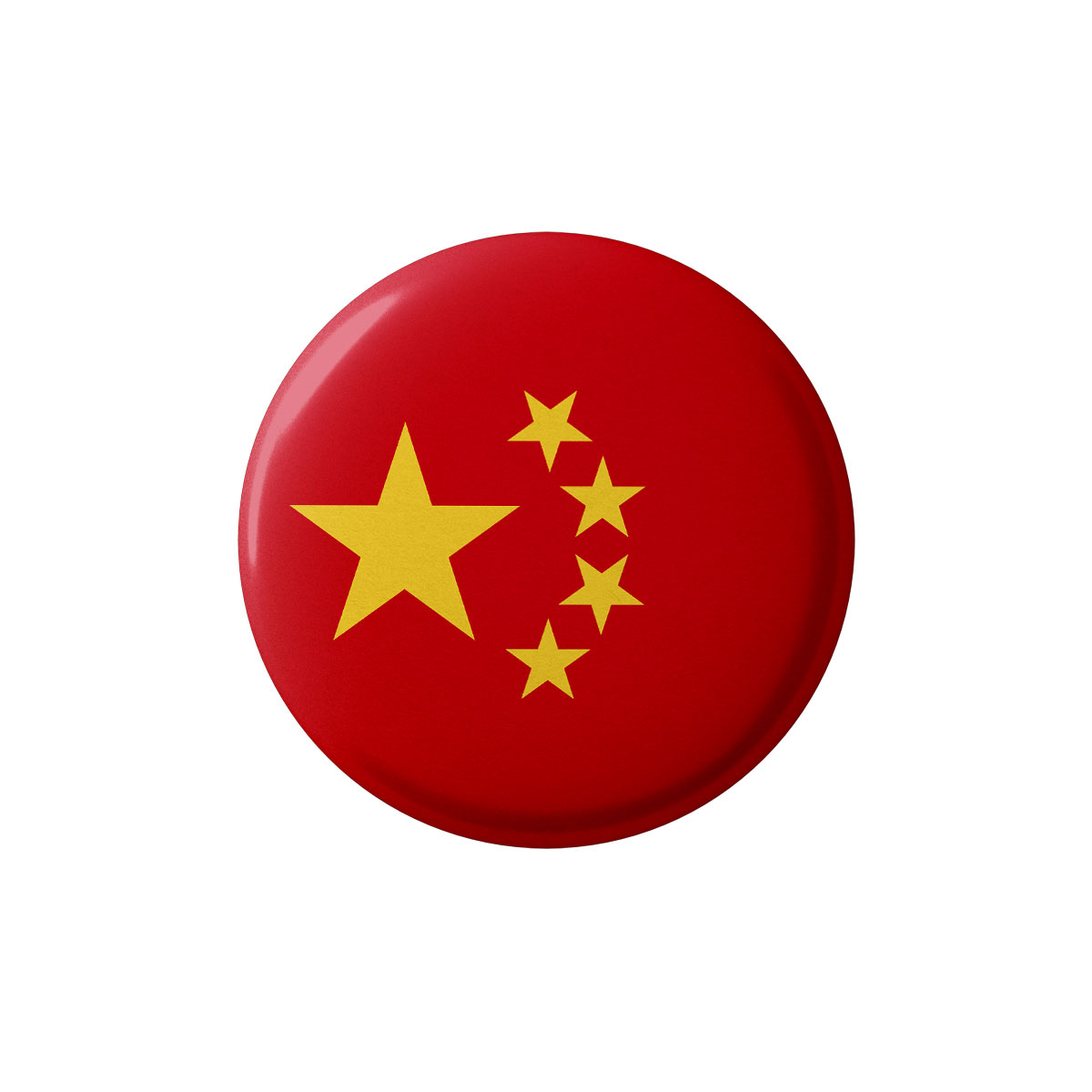 تطور تجارة الغاز الطبيعي المسيل العالمية حتى عام 2040 (مليار متر مكعب)
صادرات الغاز الطبيعي المسيل العالمية
واردات الغاز الطبيعي المسيل العالمية
2016
2040
2025
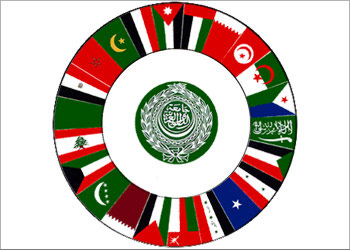 المحور الثالث: تعزيز التعاون العربي الصيني في مجال الطاقة من منطلق أمن الامدادات مقابل أمن الطاقة
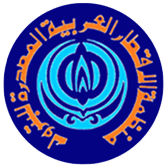 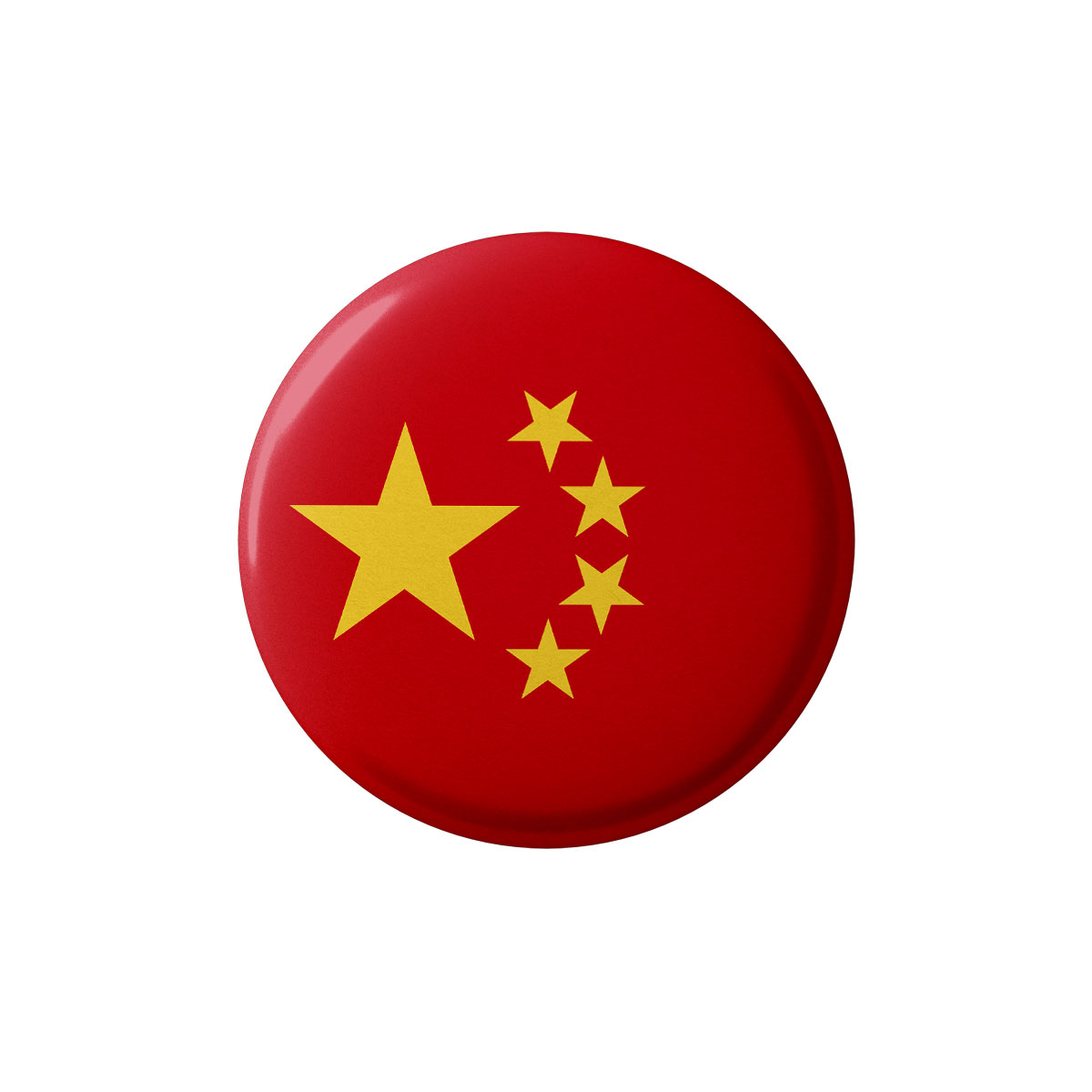 أخر مستجدات التعاون بين الصين وبعض الدول العربية عام 2018
مصر والصين:
دولة الإمارات العربية والصين، :
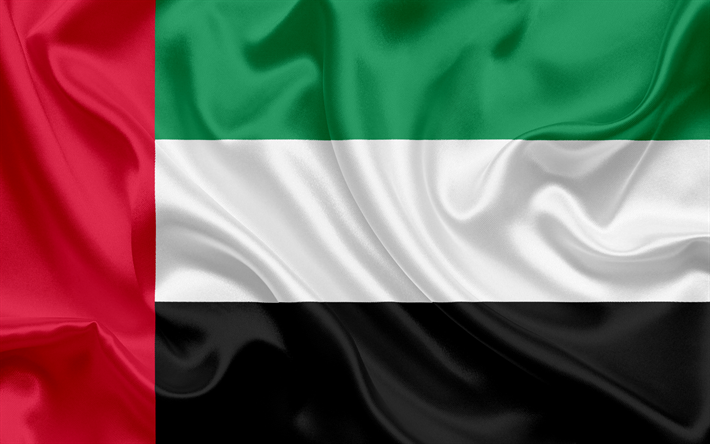 - مذكرة تفاهم للتعاون في مجال الطاقة بين وزارة الطاقة والصناعة، واللجنة الوطنية للطاقة بالصين.
- مشروع إنشاء مصفاة تكرير ومجمع للبتروكيماويات بمحور قناة السويس.
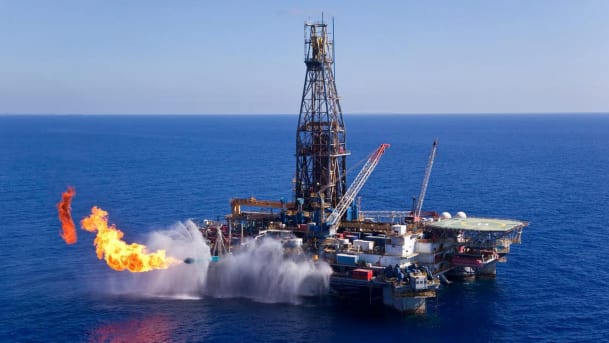 - اتفاقية تعاون استراتيجي بين شركتي أبوظبي الوطنية للنفط والصين الوطنية للبترول.
- مشروع إنشاء محطة توليد الكهرباء بالحمراوين.
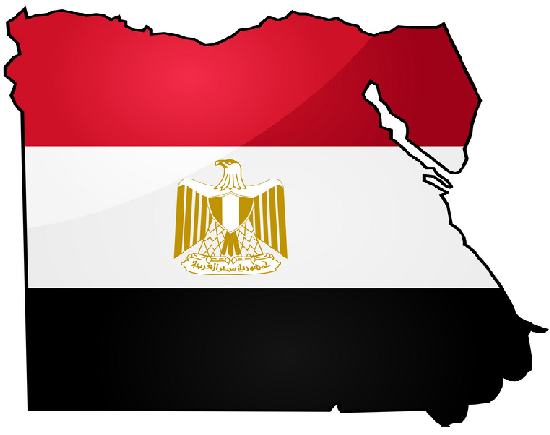 - اتفاقية شراكة واستثمار في أكبر مشروع للطاقة الشمسية المركزة في العالم.
دولة الكويت والصين:
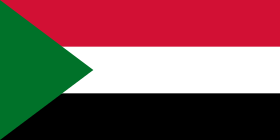 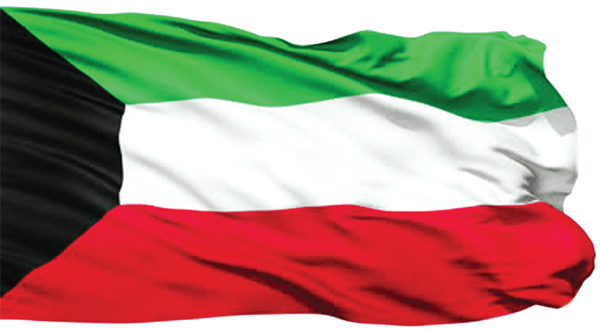 السودان والصين :
- اتفاقية بين شركة ZTPE و وزارة النفط والغاز والمعادن لاستغلال الغاز الطبيعي المصاحب لاستخلاص غاز البترول المسال.
الإطار العام لاتفاقية تعاون بين مؤسسة البترول الكويتية والمؤسسة الصينية للتأمين على الصادرات والائتمان (sinosure). 
اتفاقية لمؤسسة البترول الكويتية بتزويد مصفاة(رونق شينق) الصينية بالنفط الخام الكويتي.
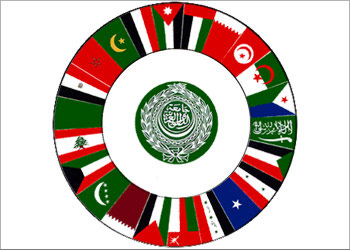 واقع واَفاق التعاون العربي الصيني في مجال النفط والغاز الطبيعي
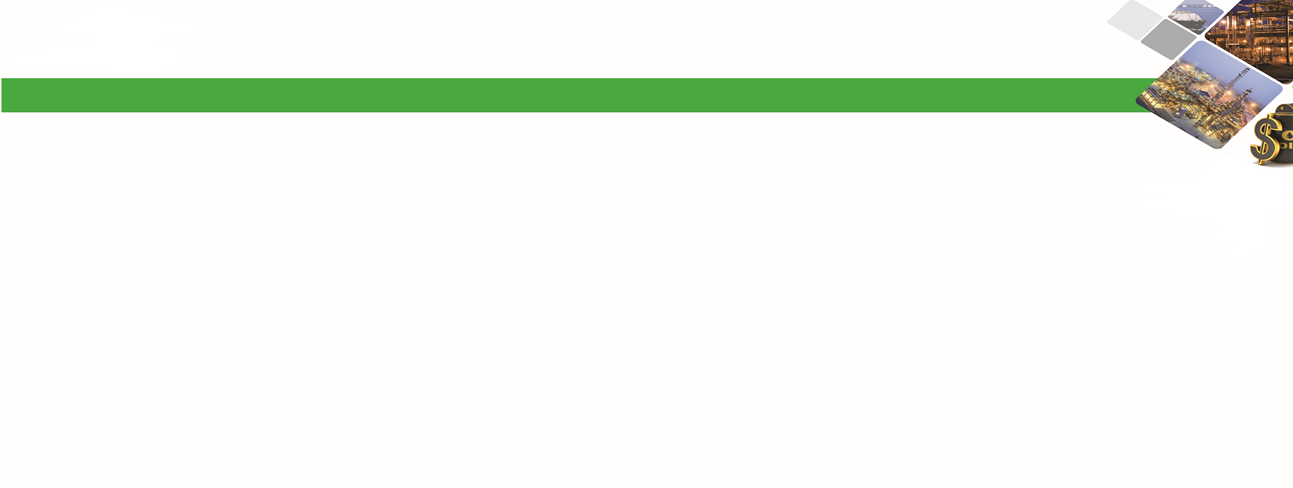 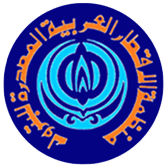 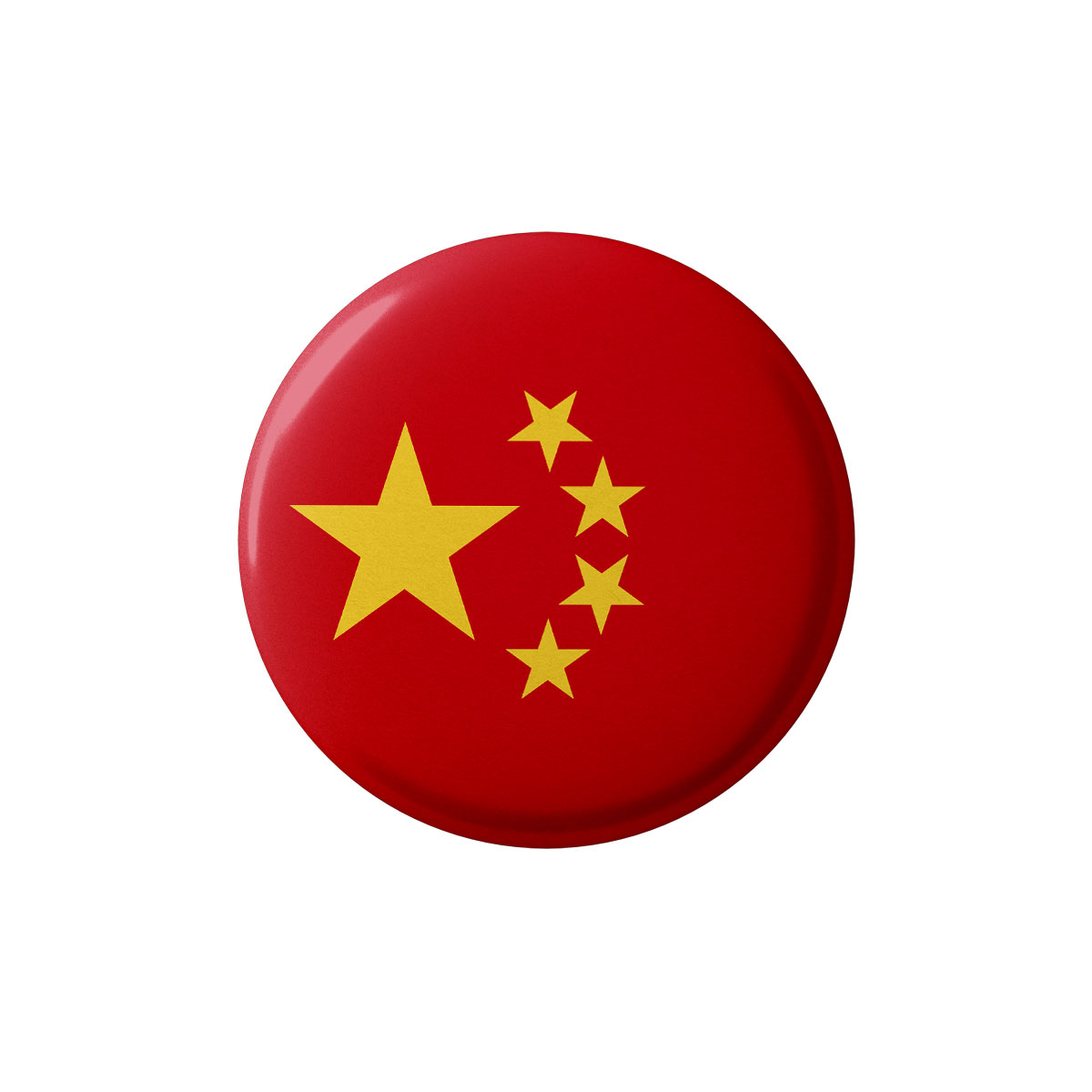 التوصيات
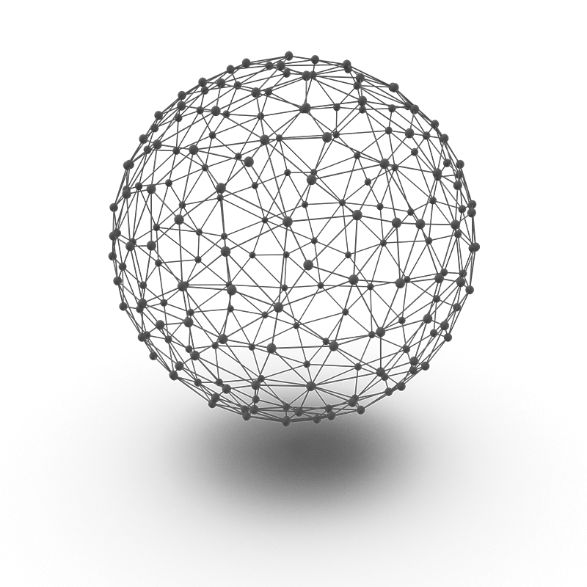 ان فرص تعزيز العلاقات التجارية مع الصين مواتية بفضل ما تمتع به الدول العربية من مصادر طاقة كبيرة منخفضة التكاليف، وبدور أساسي في احتياطي و انتاج وتصدير النفط ، فعلى الطرفين العمل على تعزيز الحوار الموضوعي والبناء بهدف زيادة التعاون بينهما لتحقيق المصالح المشتركة .
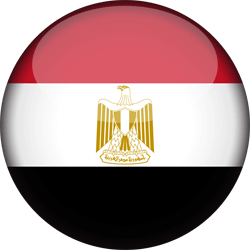 Sample Text
Sample Text
أهمية فتح آفاق جديدة للتعاون في مجال الغاز الطبيعي بما يحقق النفع لكلا الجانبين. فالصين تشكل سوقا واعدة لصادرات الغاز الطبيعي المسال، وهو ما يفتح آفاقا جديدة للطلب على الغاز من الدول العربية كونها مصدراً آمناً لإمدادات الطاقة.
Sample Text
بعد أن أضحت فكرة تحول مصر إلى مركز إقليمي للطاقة إلى واقع ملموس، لتمتعها بالموقع الجغرافي الاستراتيجي المتميز الذي يتوسط الدول الغنية بمصادر الطاقة وكبار المستهلكين، و امتلاكها لأهم ممر ملاحي عالمي وهو قناة السويس، و توفر البنية التحتية الأساسية للنفط الخام ومنتجاته، إضافة إلى شبكات نقل وتوزيع الغاز الطبيعي متنامية الأطراف، وتسهيلات إسالة وإعادة تغييز الغاز الطبيعي.
هذا التطور الذي تشهده مصر سيعمل على توفير الإمدادات الاَمنة من مصادر الطاقة المطلوبة لتحقيق أهداف التنمية المستدامة للعديد من الدول المجاورة، وقد يتعدى ذلك دول أخرى مثل الصين التي سيتزايد حاجياتها من الغاز المسال.
Sample Text
[Speaker Notes: من المقرر أن ينعقد مؤتمر الأطراف الرابع والعشرين (COP24) في مدينة كاتوفيتشي البولندية، في شهر ديسمبر 2018. فيما عرضت البرازيل استضافة مؤتمر الأطراف الخامس والعشرين لتغير المناخ (COP25) في عام 2019.]
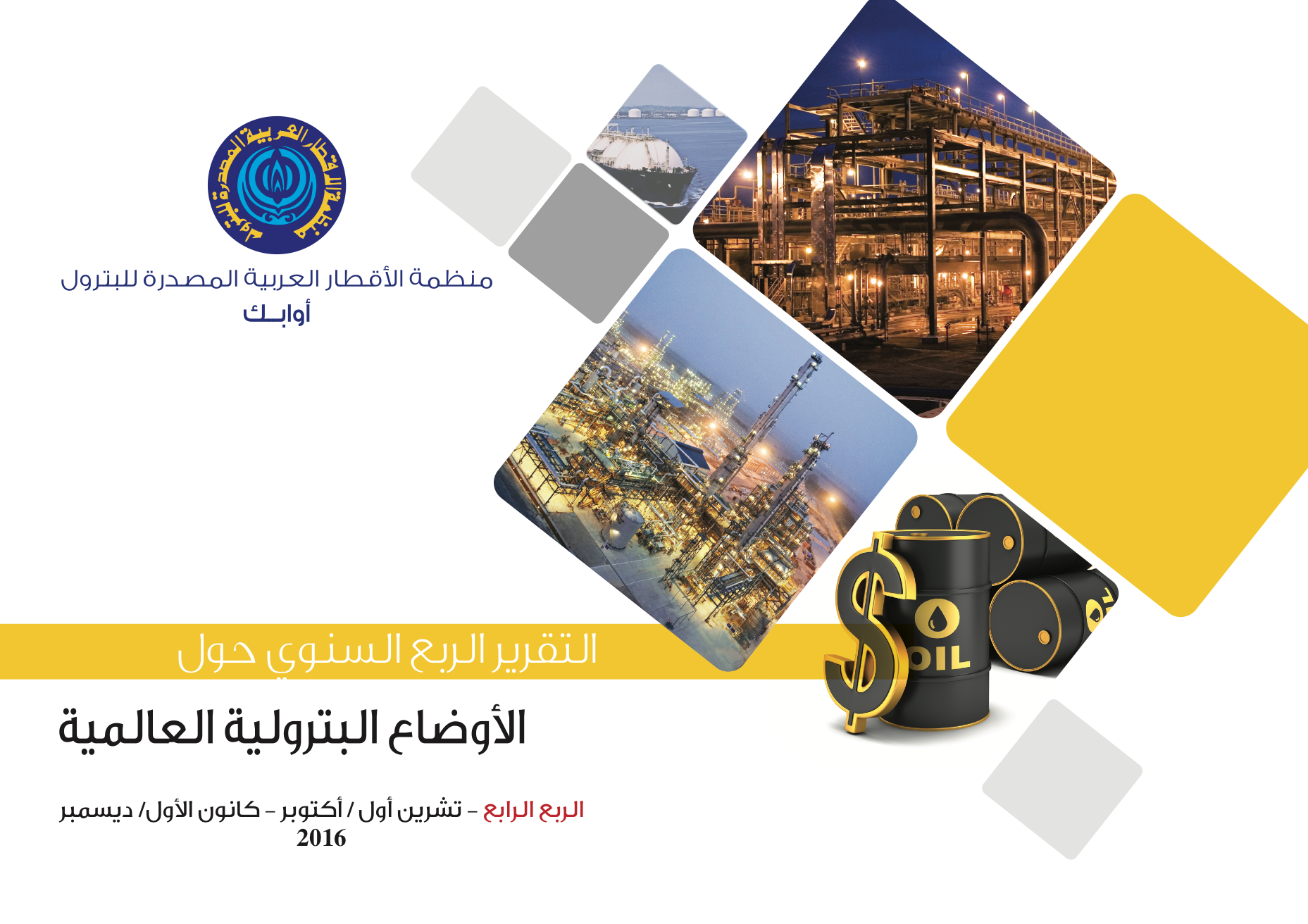 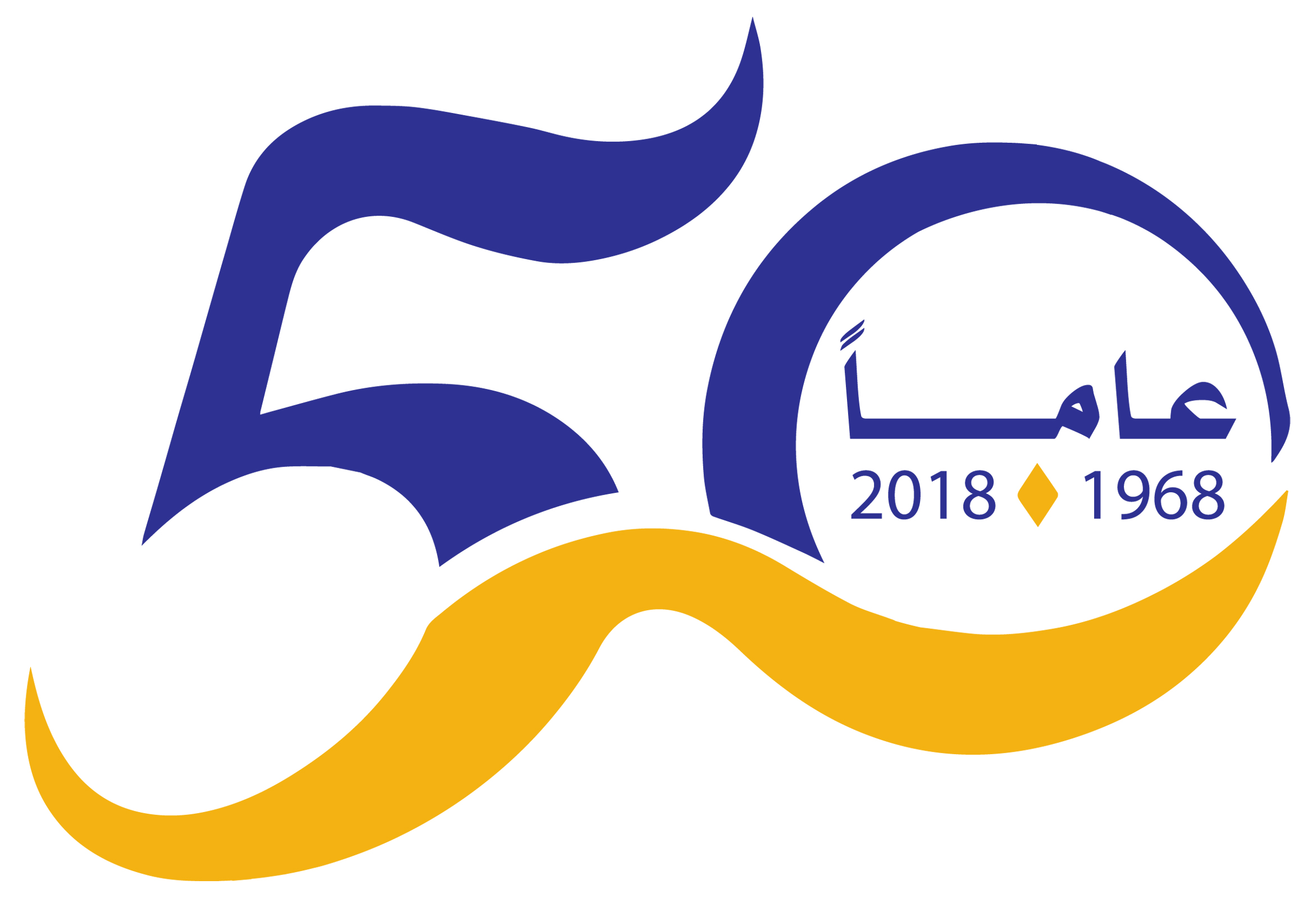 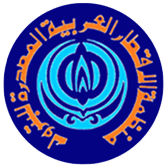 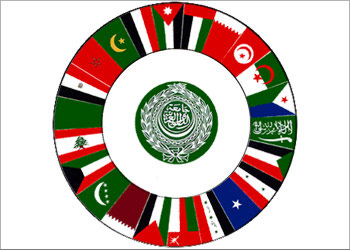 منظمة الأقطار العربية المصدرة للبترول
أوابك
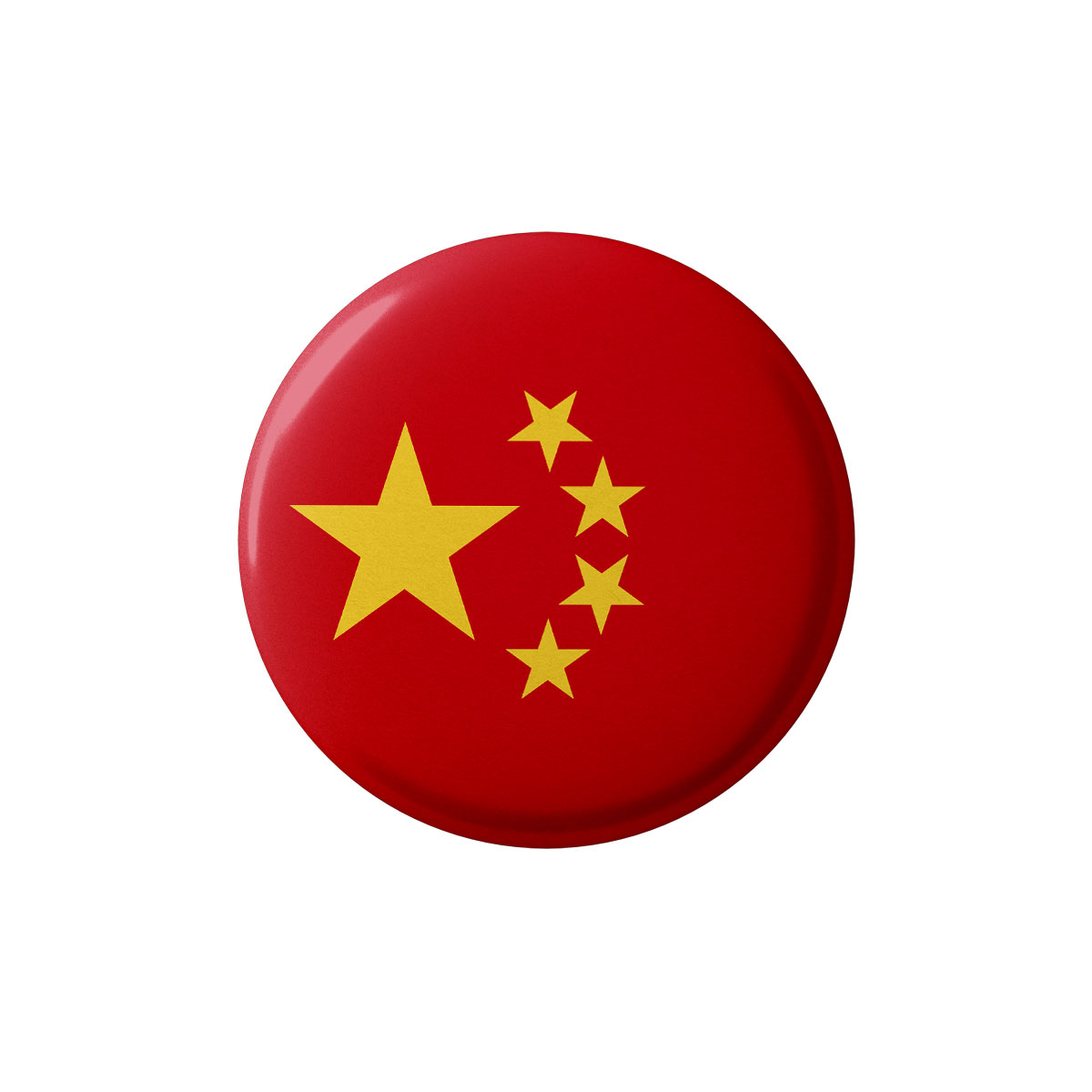 شكراً على حسن إصغائكم